Saying what I and others do
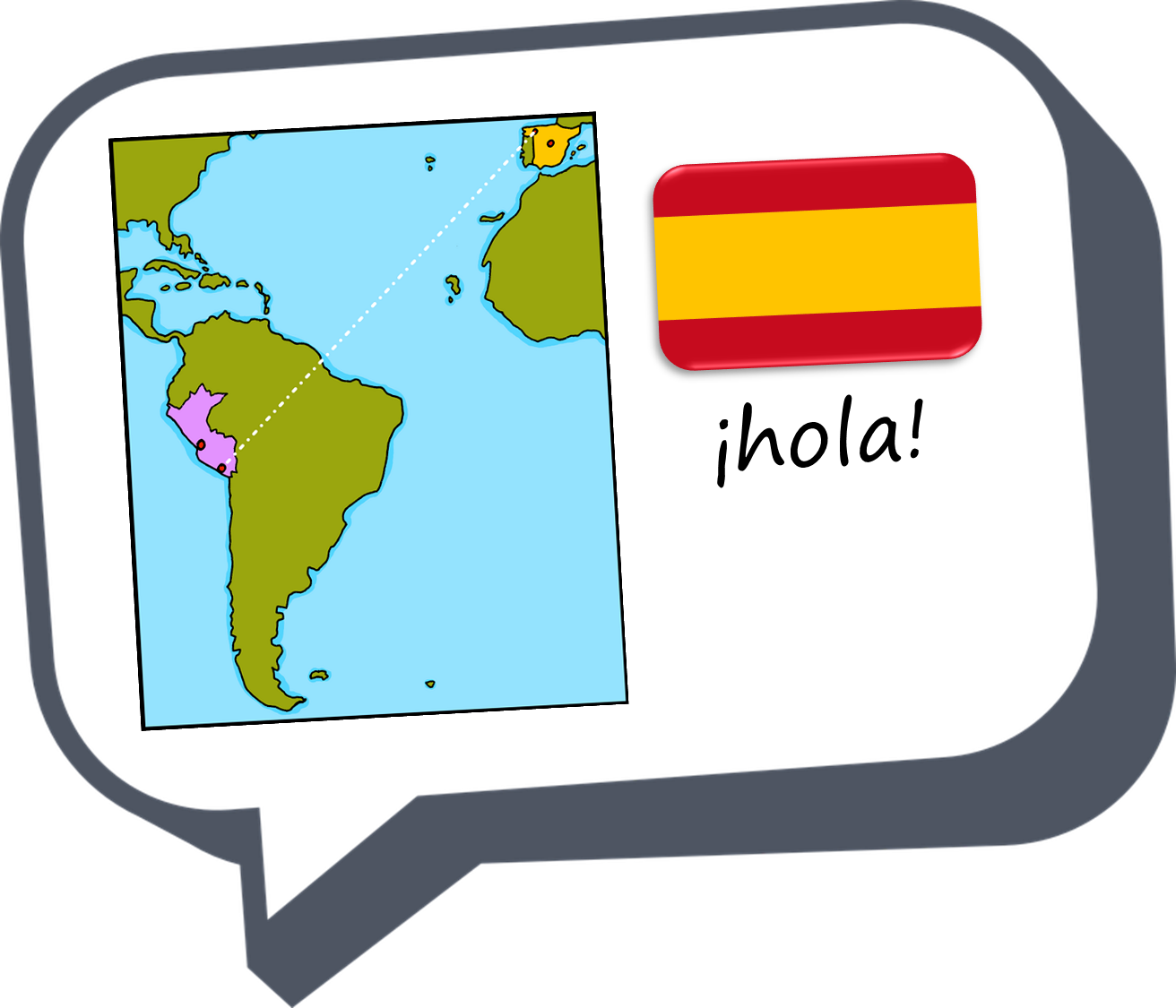 azul
Follow ups 1-5
[Speaker Notes: Artwork by Steve Clarke. All additional pictures selected are available under a Creative Commons license, no attribution required.

The frequency rankings for words that occur in this PowerPoint which have been previously introduced in NCELP resources are given in the NCELP SOW and in the resources that first introduced and formally re-visited those words. 

Phonics: Stress 3 - amor [283] feroz [4988] profesional [682]
Vocabulary (new words in bold): ayudar [328]  limpiar [1713] tocar [327] trabajar [174] cocina [1214] guitarra [2705] vaca [2775] de [2] dentro [548] fuera [299] 

Revisit 1: aprender [428] comprender [434] hacer [26] leer [209]  poner [91] responder [464]  vencer [1426] actividad [344] cultura [469] juego [409]  miedo [491] país [109] pregunta [507] prueba [651] revista [920] texto [753] vocabulario [>5000] con [14] sobre [62] 
Revisit 2: tiene [tener 19] tienes [tener 19] bocadillo [>5000] botella [1878] casa [106] cuaderno [3301] gato [1728] libro [230] mentira [1673] mochila [>5000] pegamento [>5000] pelota [2270] pregunta [507] verdad [176]  nuevo [94] viejo [225] pero [30]  también [49] y [4] unos, unas [6] 

For any other words that occur incidentally in this PowerPoint, frequency rankings will be provided in the notes field wherever possible.
Source: Davies, M. and Davies, K. (2018). A frequency dictionary of Spanish: Core vocabulary for learners (2nd ed.). Routledge: London]
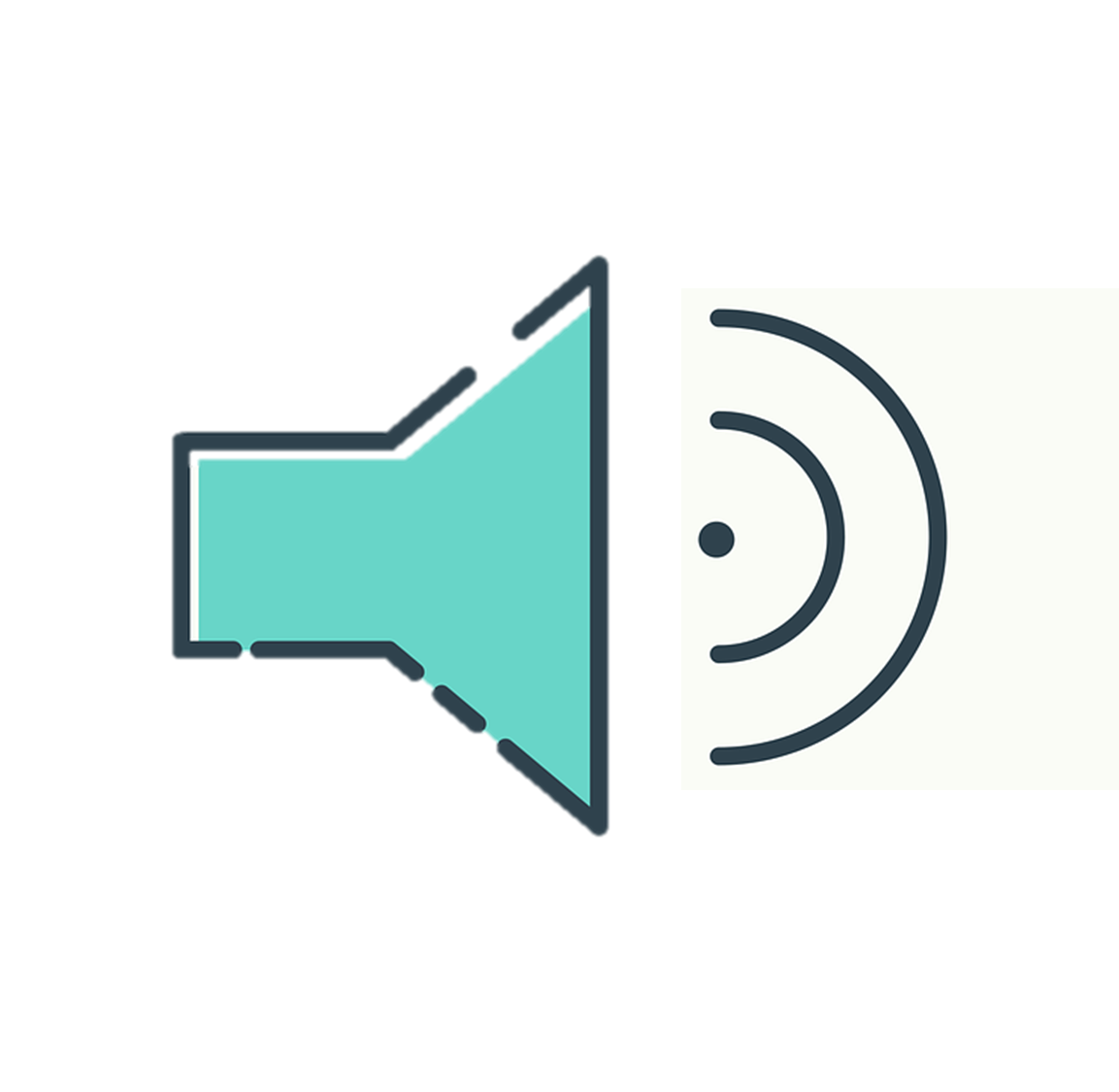 [Stress]
Follow up 1:
escuchar
Escucha y ordena las sílabas.
¿Dónde está el estrés?
Colorea la sílaba en rojo.
We capitalise countries in Spanish, but not languages.
Muchas personas hablan [1]                      por todo el mundo. 
En [2]                      el español es el idioma [3]                   en España. 
En América Latina [4]                  español en [5]              ,              [6]                           ,[7] El                       y muchos países más. 
En [8]                no hablan español, hablan portugués.
es
pa
pa
es
ñol
ñol
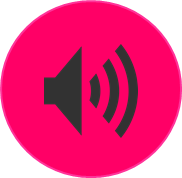 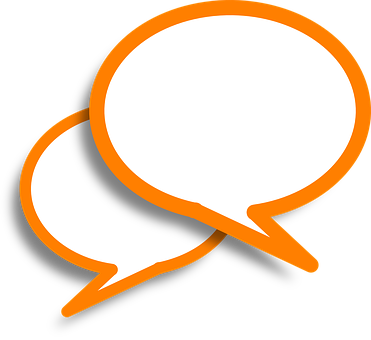 ¡hola!
Eu
ro
ro
eu
pa
pa
o
fi
fi
o
cial
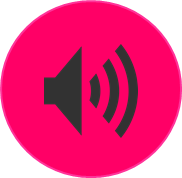 cial
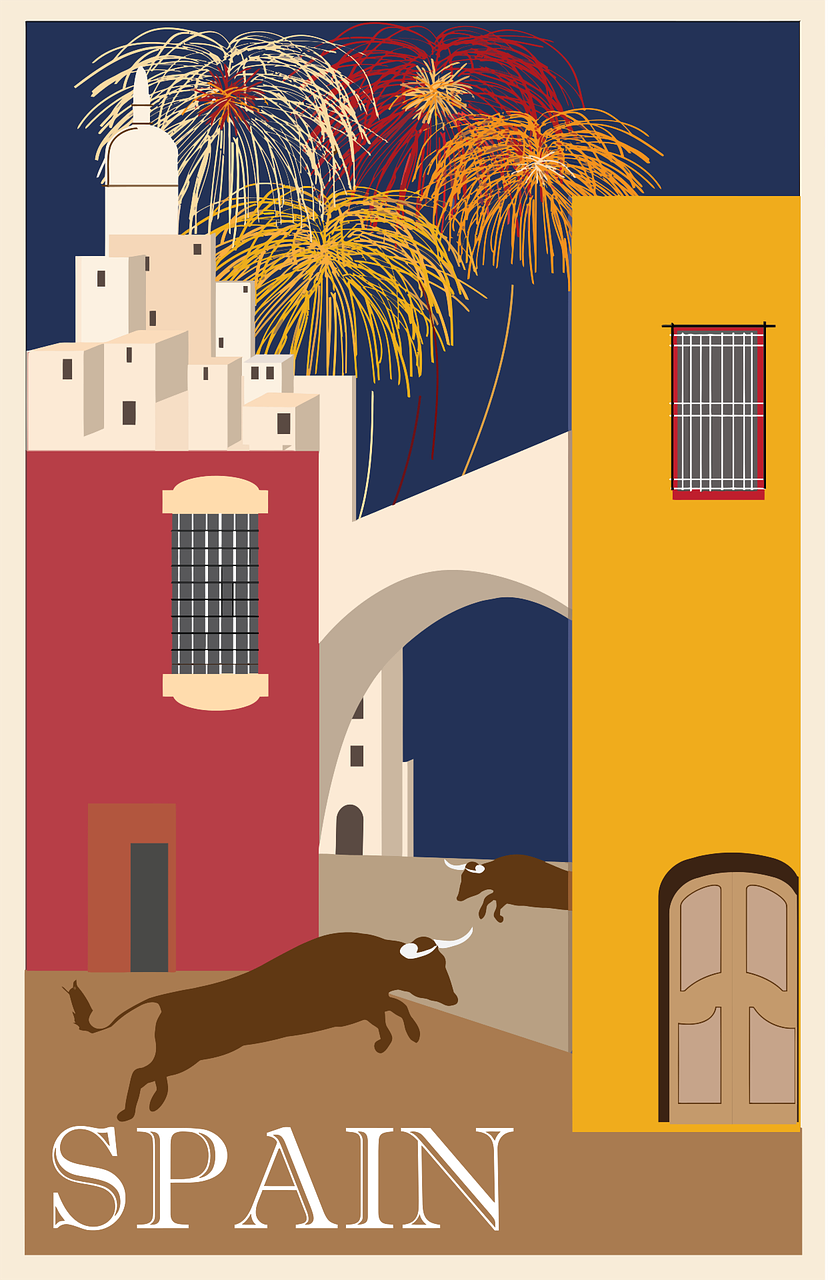 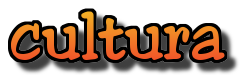 blan
ha
blan
ha
le
Chi
chi
le
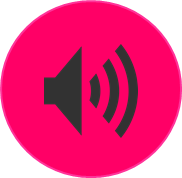 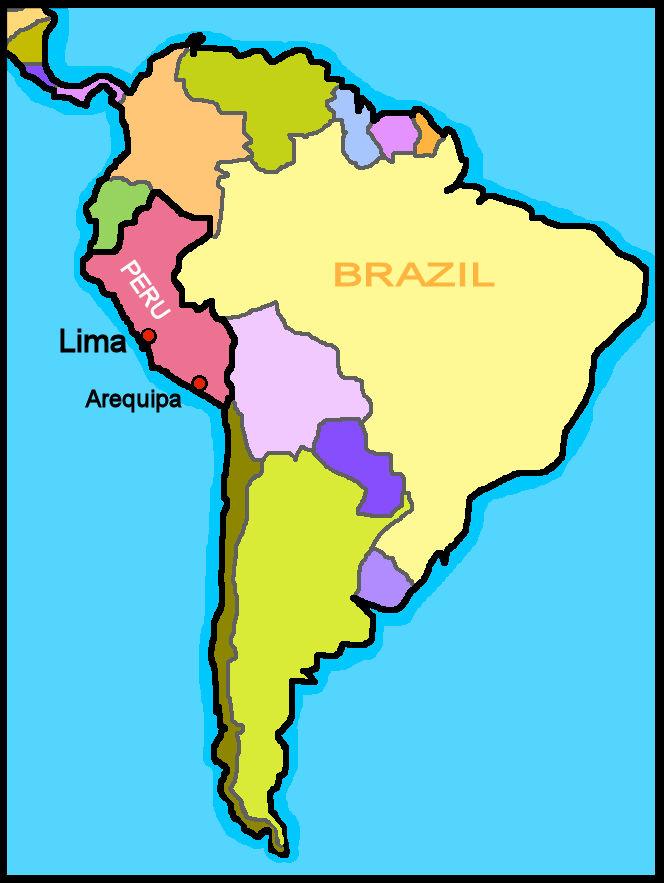 gen
Ar
gen
na
Ar
ti
ti
na
dor
va
Sal
sal
va
dor
sil
bra
Bra
sil
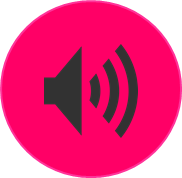 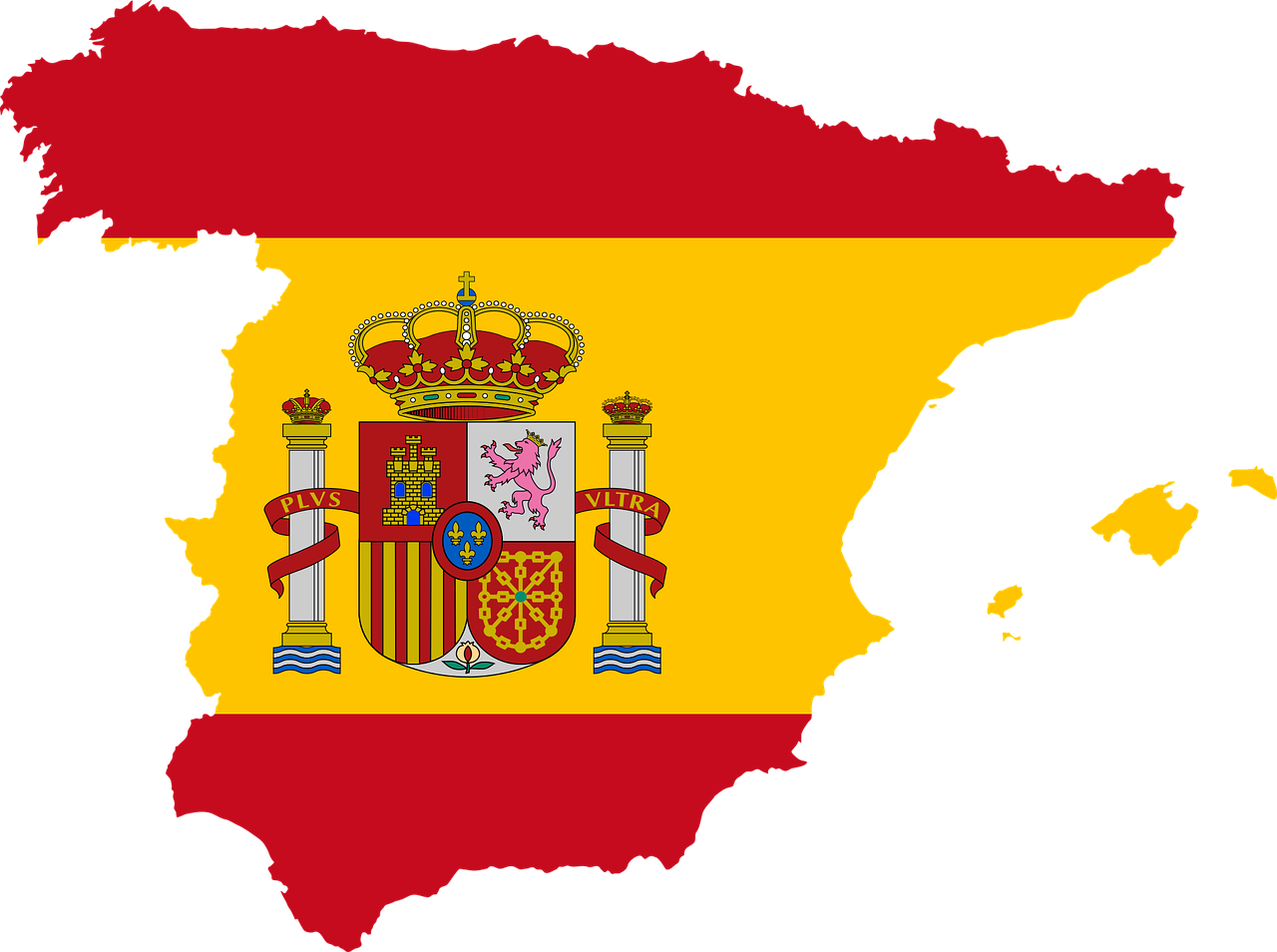 [Speaker Notes: Timing: 6 minutes (2 slides)

Aim: to revisit stress patterns 2 and 3 in the context of Spanish speaking countries.

Procedure:
Clarify the task, pupils number 1-8 in their books.
Click to play the first sentence to do number 1 as an example.
Click to provide the answer (the individual words appear with audio).
Click to bring up the callout about capitalisation.
Click to play sentences 2,3,4 and pupils write their answers.
Teachers can elicit the answers orally from pupils chorally by number, to check their correct production of the stress pattern. Click to bring up the answer after each pupil elicitation.
Elicit an oral translation of the text to ensure understanding of the text information.

Note:  for greater stretch and challenge, ask pupils to decide where the stress falls by applying rules 2 and 3 first, and then use the audio as a listen and check activity.]
[Stress]
Follow up 1:
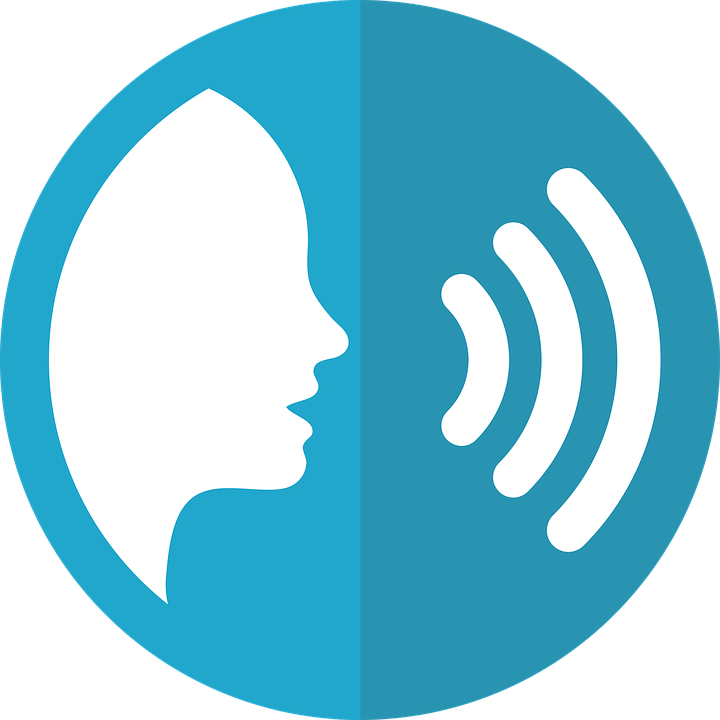 pronunciar
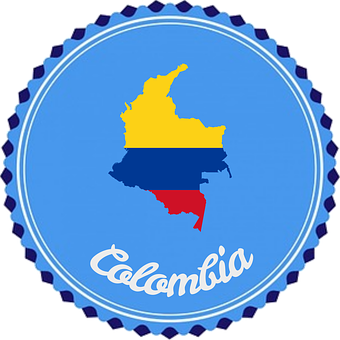 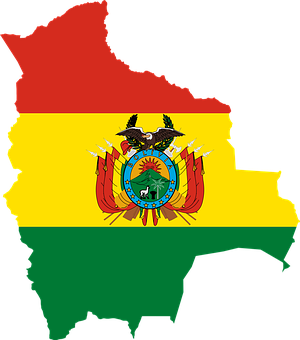 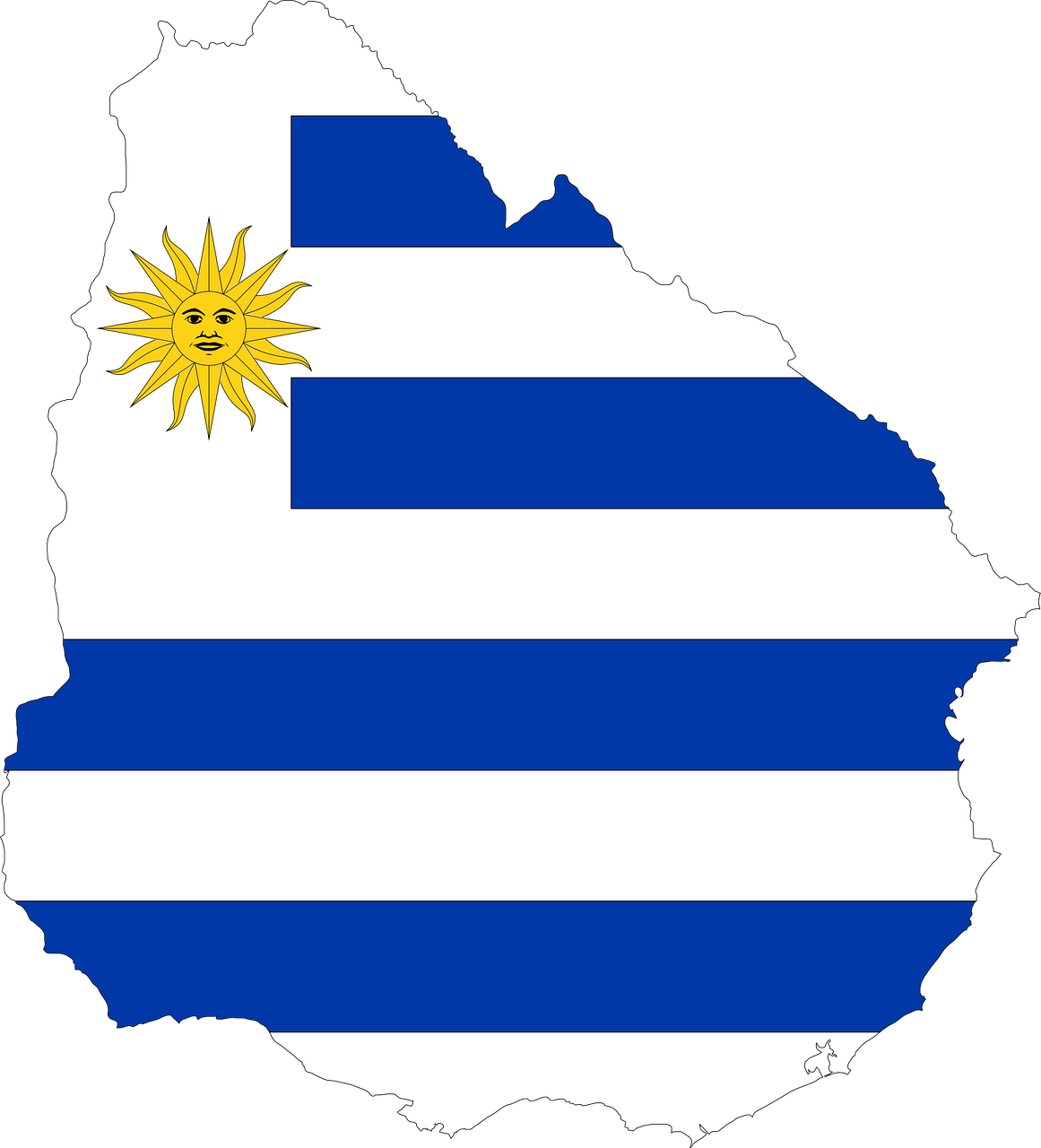 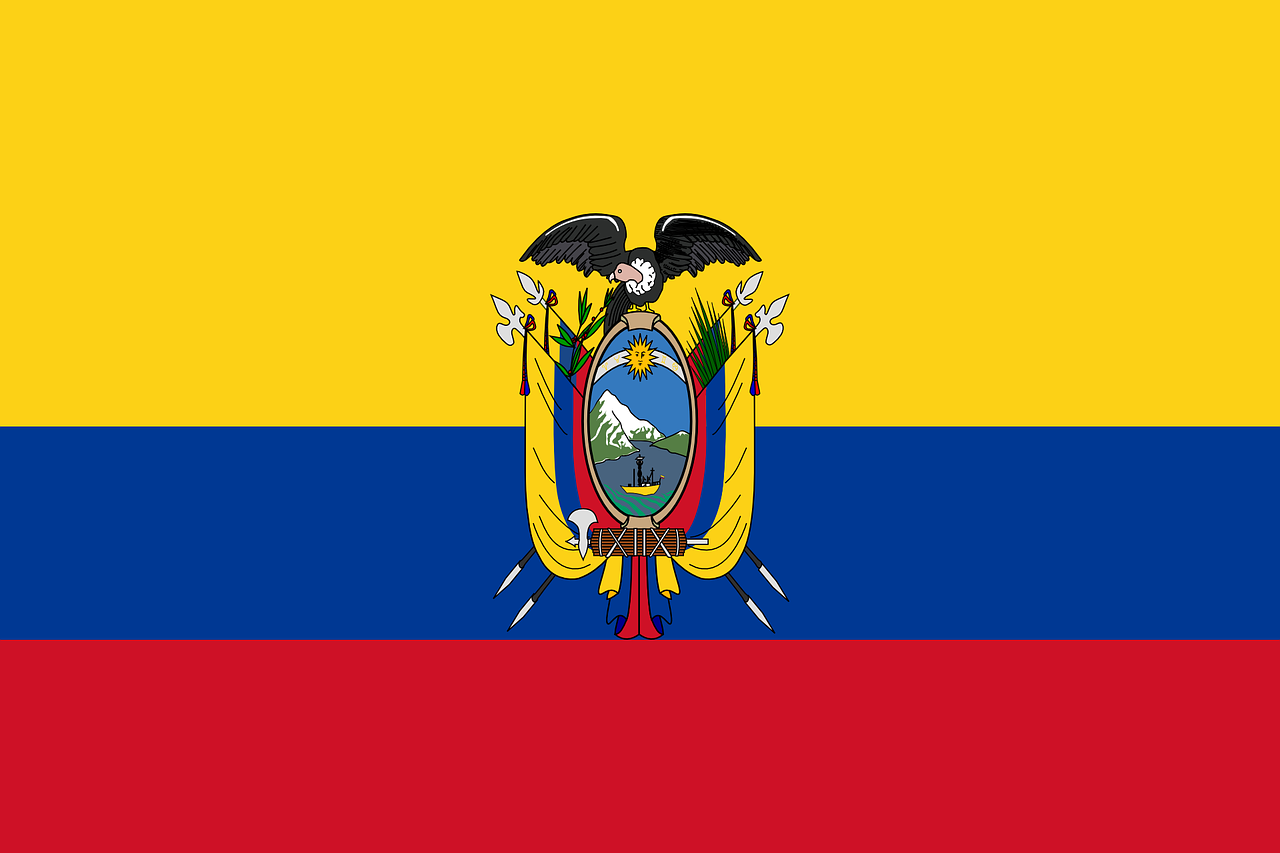 60
Ecuador
Bolivia
Colombia
Uruguay
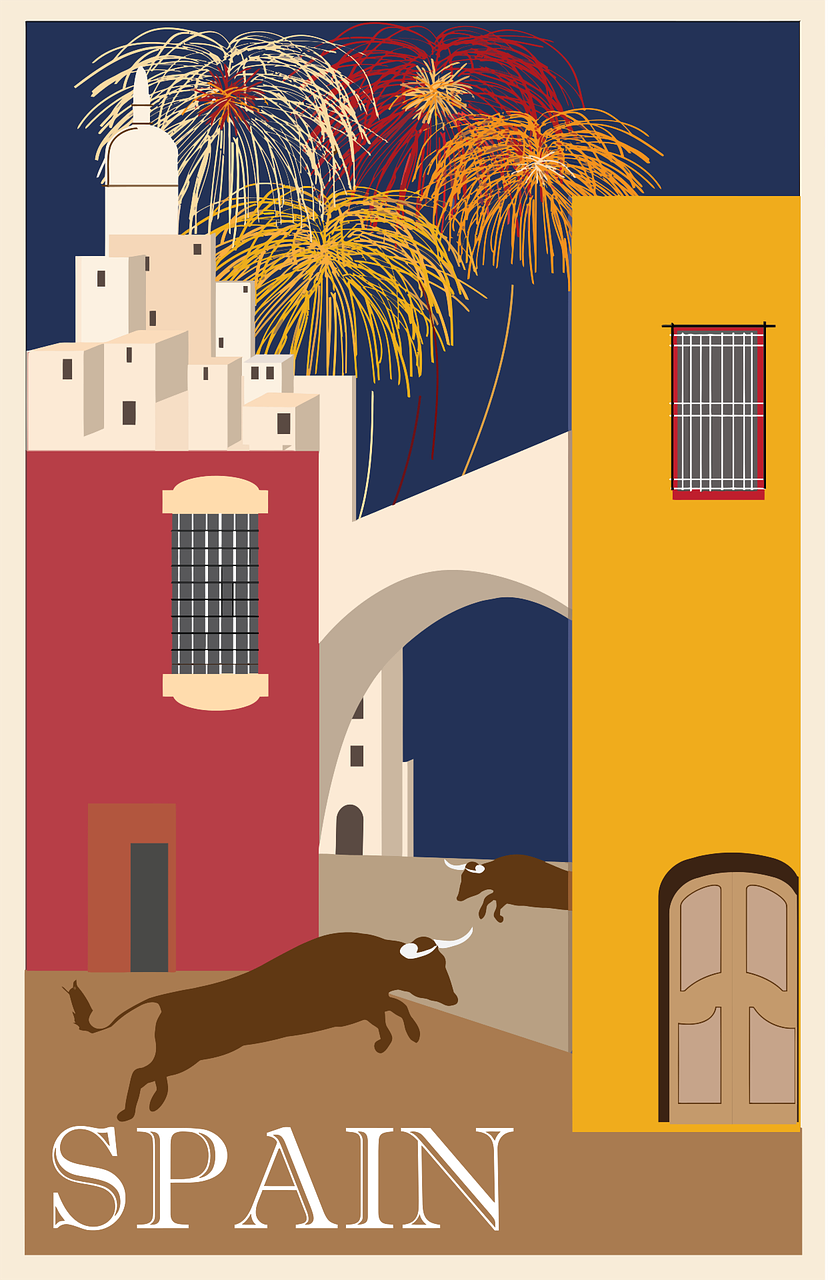 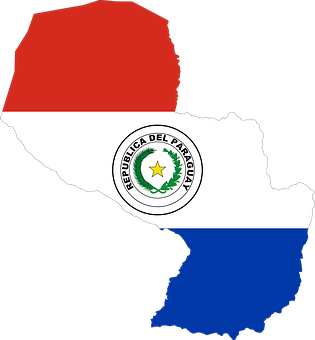 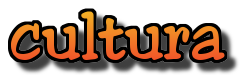 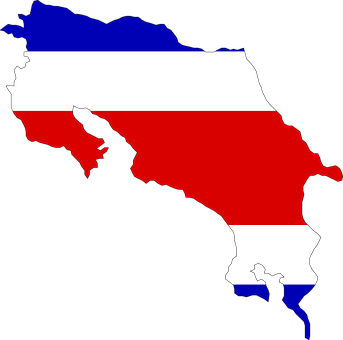 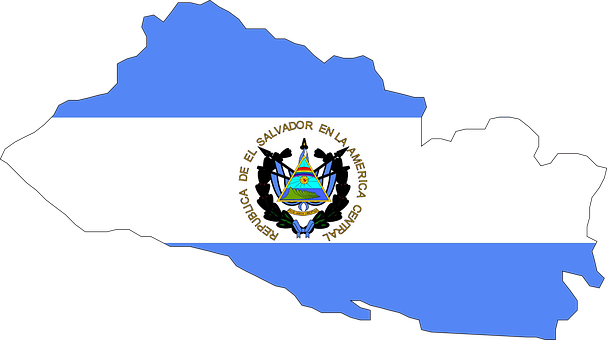 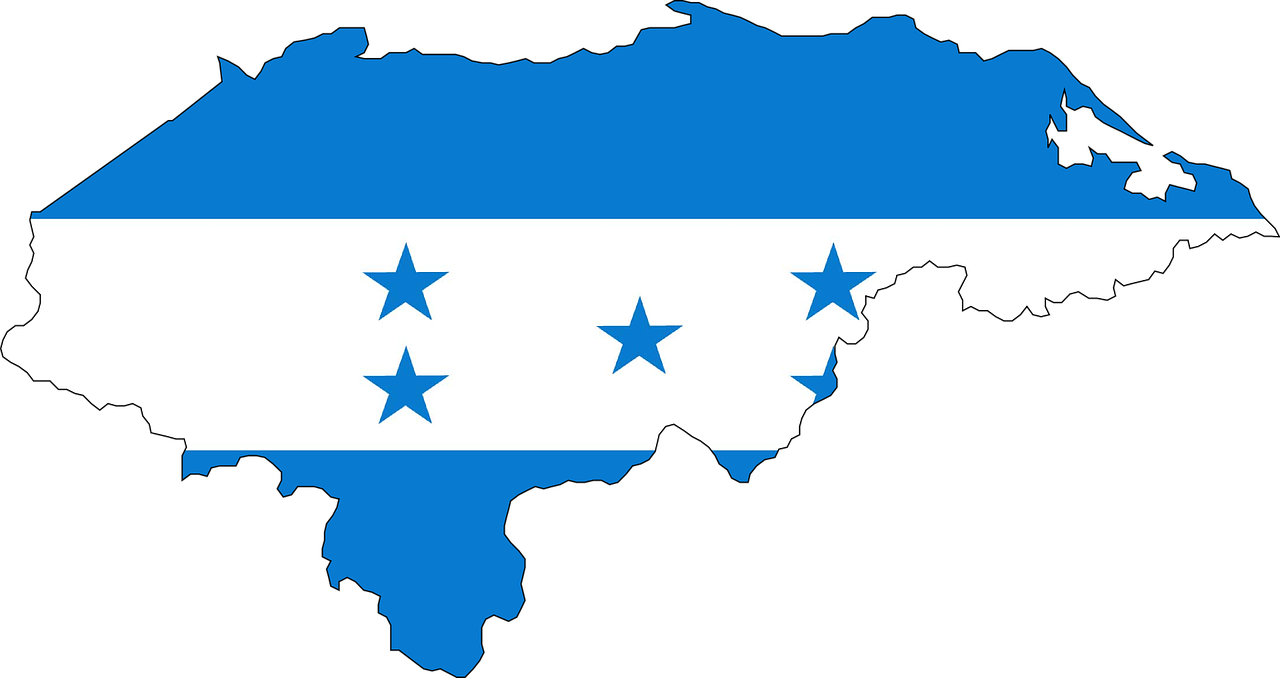 Paraguay
Costa Rica
El Salvador
Honduras
0
INICIO
[Speaker Notes: Timing: 2-3 minutes

Aim: to practise oral production of and distinction between stress patterns 2 and 3, in the context of Latin American countries.

Procedure:
Click to highlight the syllabification of each country and elicit the pronunciation from pupils, chorally.
Bring up the instruction to work in pairs and click the timer.
Pupils should work together to try to pronounce each country accurately, paying attention to the two different stress patterns.
Click again to remove all the visual syllabification support and repeat the task.]

Follow up 2:
Escribe en inglés. Can you get at least 15 points?
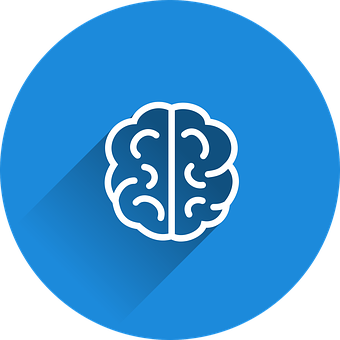 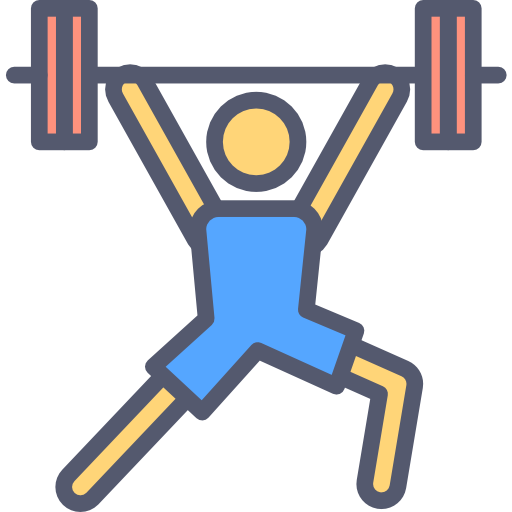 new (f)
some (mpl)
vocabulario
some (fpl)
x3
also, too
old (m)
(the) glue (stick)
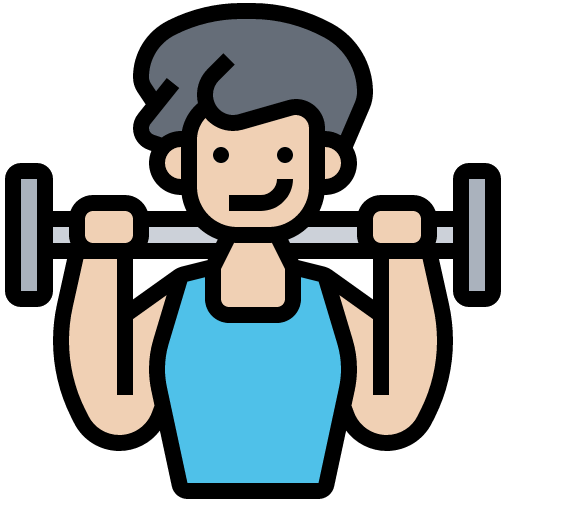 (the) truth
(the) lie
(the) sandwich
x2
(the) fear
(the) test
on, on top of
(the) culture
to overcome
to put, putting
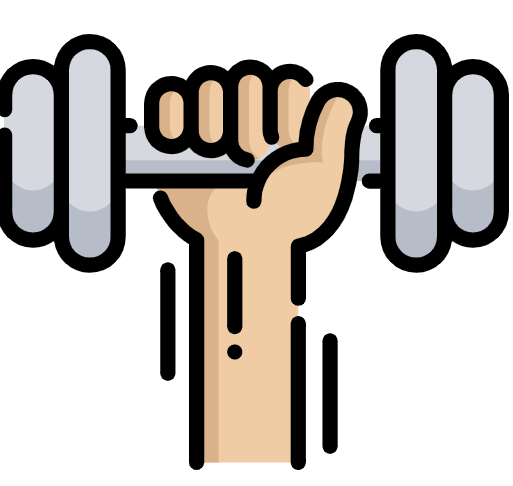 (the) cow
outside
inside
x1
to clean, cleaning
to help, helping
to touch, play (instrument)
[Speaker Notes: Timing: 5 minutes
Aim: to practise written comprehension (this slide) of vocabulary from this week and this week’s revisited sets.

Procedure:Give pupils a blank grid.  They fill in the English meanings of any of the words they know, trying to reach 15 points in total.

Note:The most recently learnt and practised words are pink, words from the first revisit are green and those from the second revisit are blue, thus more points are awarded for them, to recognise that memories fade and more effort (heavy lifting!) is needed to retrieve them.]
Knowing who does what
Follow up 3:
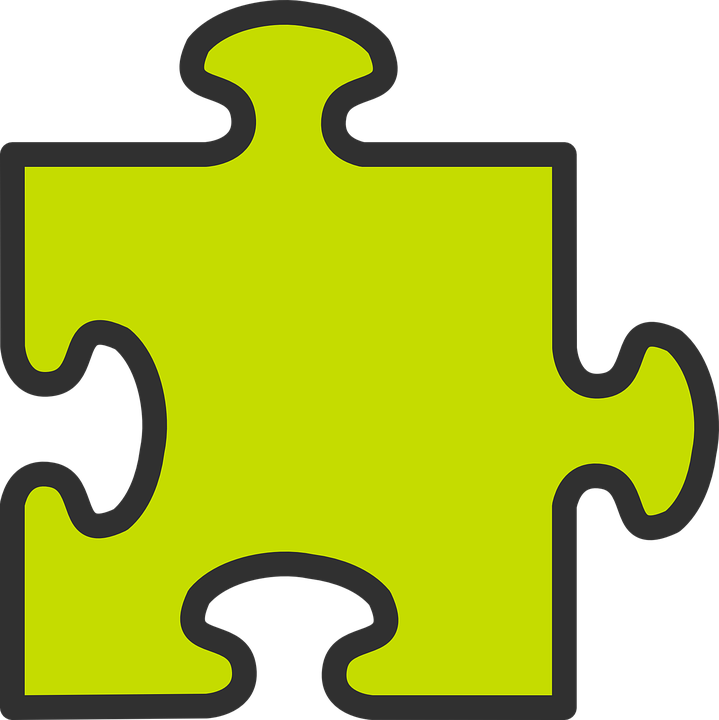 [–ar verbs: ‘I’,‘s/he’ & ‘they’]
Remember, to mean ‘I’, ‘s/he, it’ or ‘they’ with a verb, the verb ending changes.
S/he, it
they
I
Limpio la cocina.
Limpia la cocina.
Limpian la cocina.
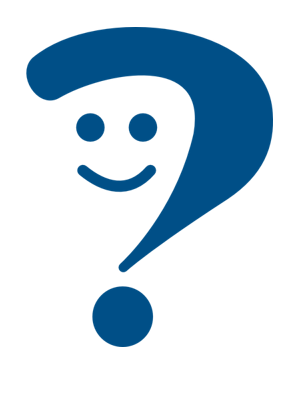 They clean the kitchen.
S/he cleans the kitchen.
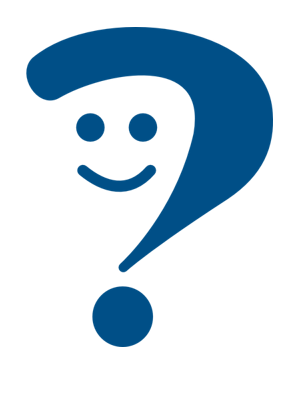 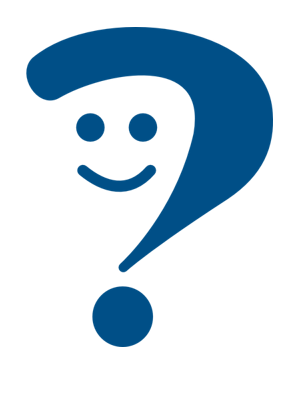 I clean the kitchen.
Notice that in English, the verb only changes when referring to s/he, it .
[Speaker Notes: Timing: 10 minutes in total (2 slides) - grammar info (3 minutes) + reading task (7 minutes)

Aim: to revisit singular persons in the present tense for –ar verbs. 

Procedure:
Click through the animations to present the information.
Elicit English translations for the Spanish examples provided.]
Sofía tiene otro sueño raro.  Está en la granja* otra vez…
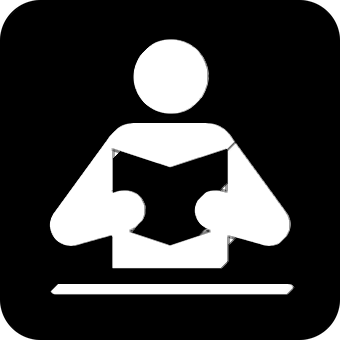 el sueño = dream
la granja = farm
leer
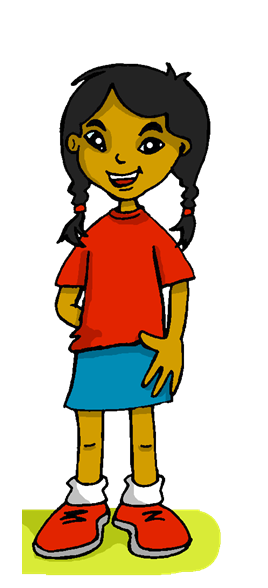 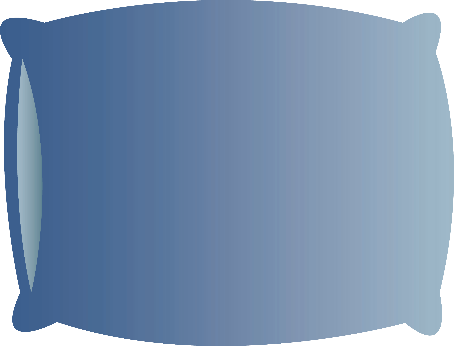 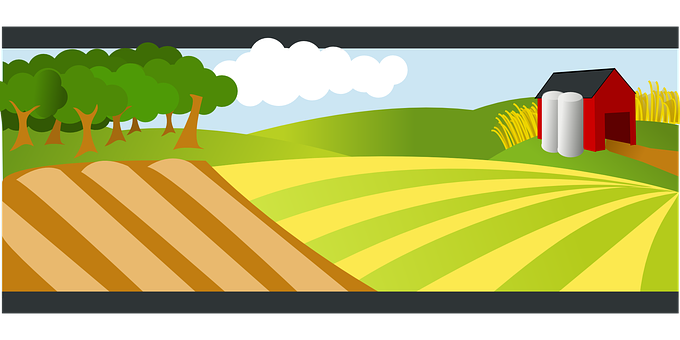 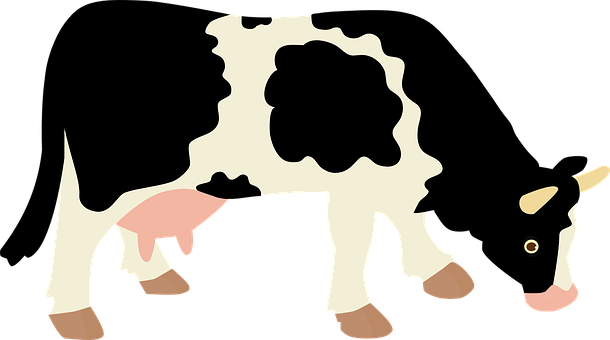 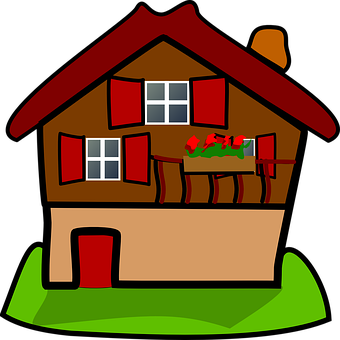 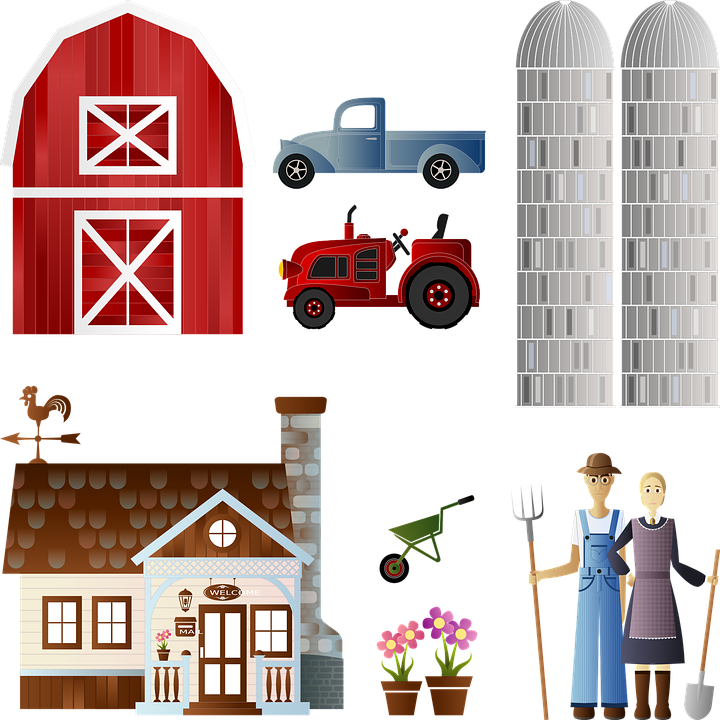 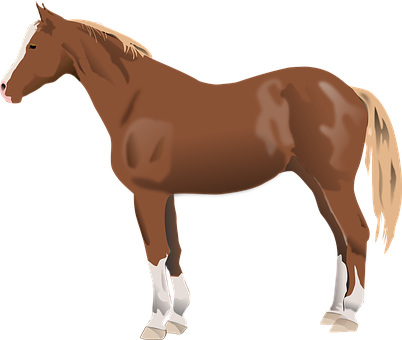 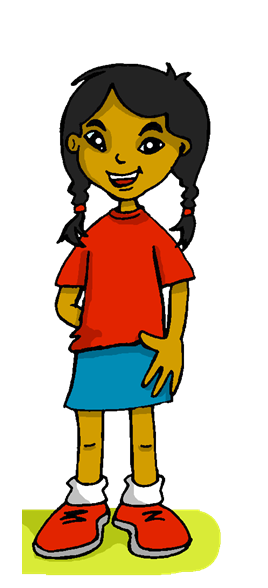 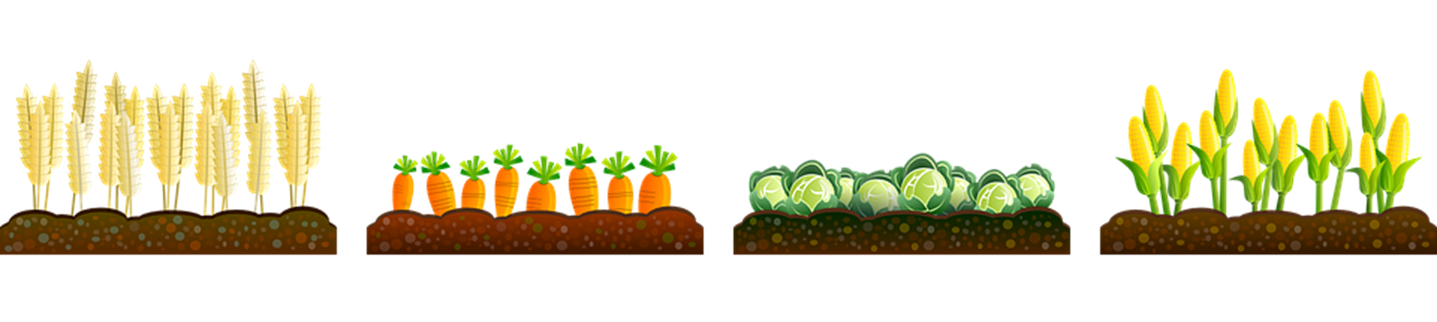 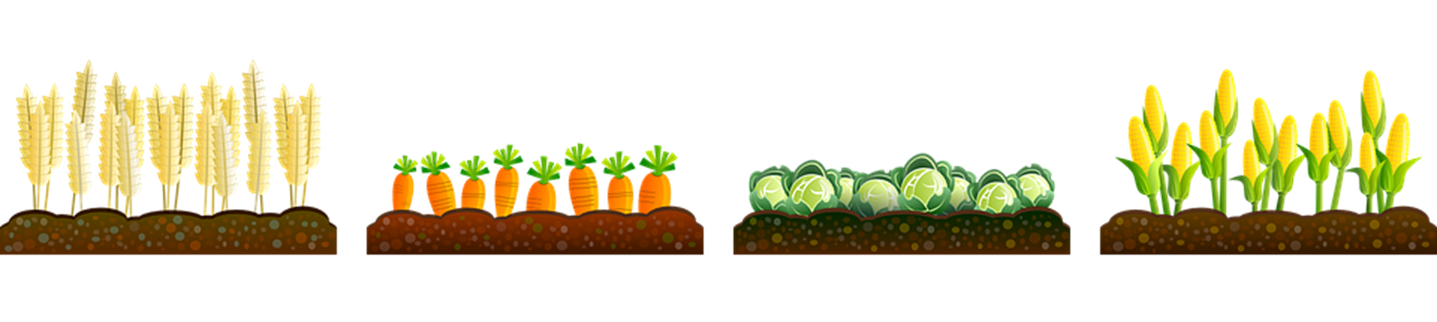 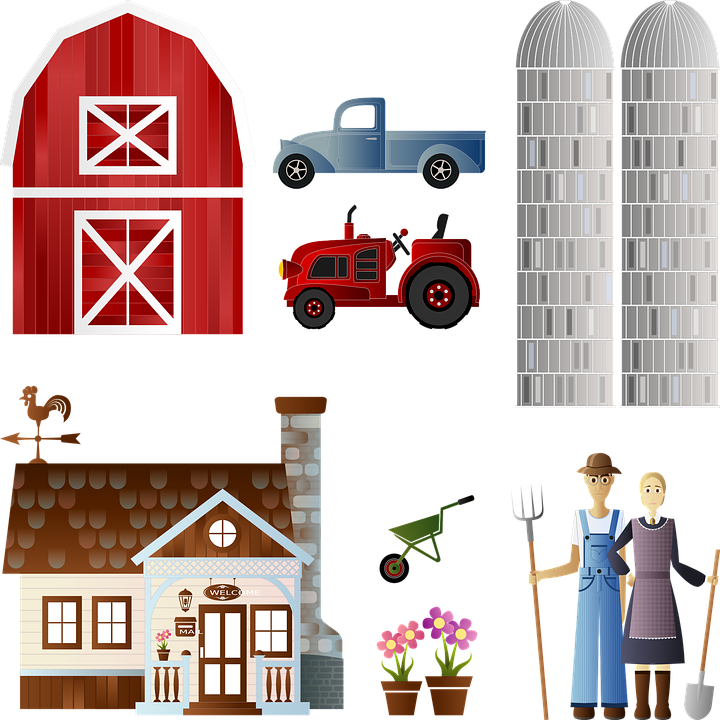 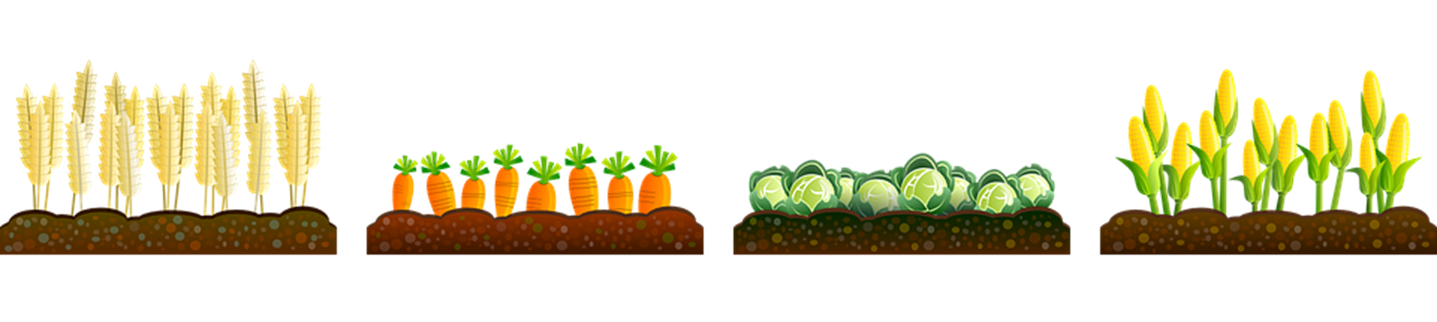 [Speaker Notes: Timing: 5 minutes (6 slides) 1 intro and 6 reading items.Aim: to set the scene for the activity; Sofía is dreaming again, but who is doing each activity.  

Procedure:1. Read the title and ensure understanding.
2. Move to the next slide for the reading and speaking activity.

Frequency of unknown words and cognates:
granja [>5000] sueño [460]
Source: Davies, M. & Davies, K. (2018). A frequency dictionary of Spanish: Core vocabulary for learners (2nd ed.). Routledge: London]
Follow up 3:
¿Quién es? ¿Cuál es la frase correcta? [1/5]
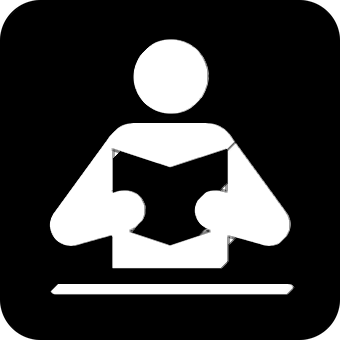 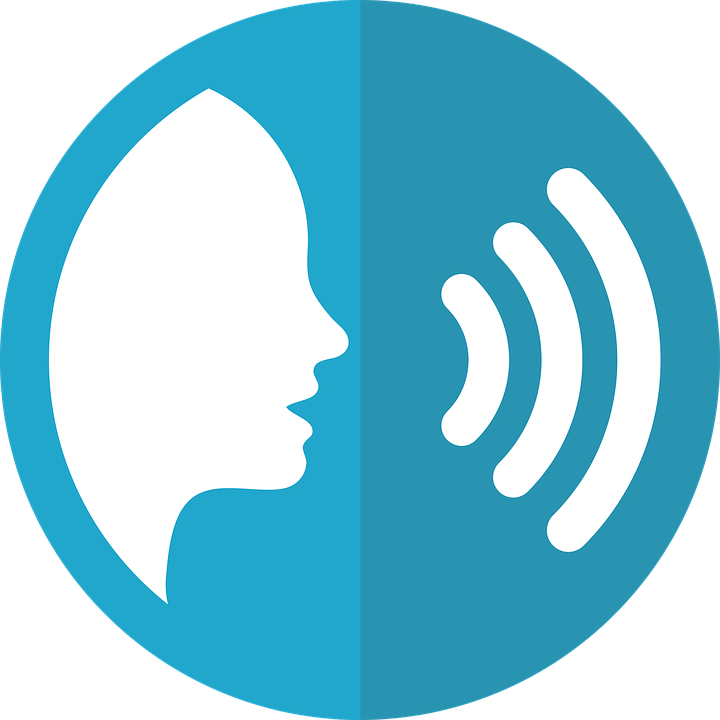 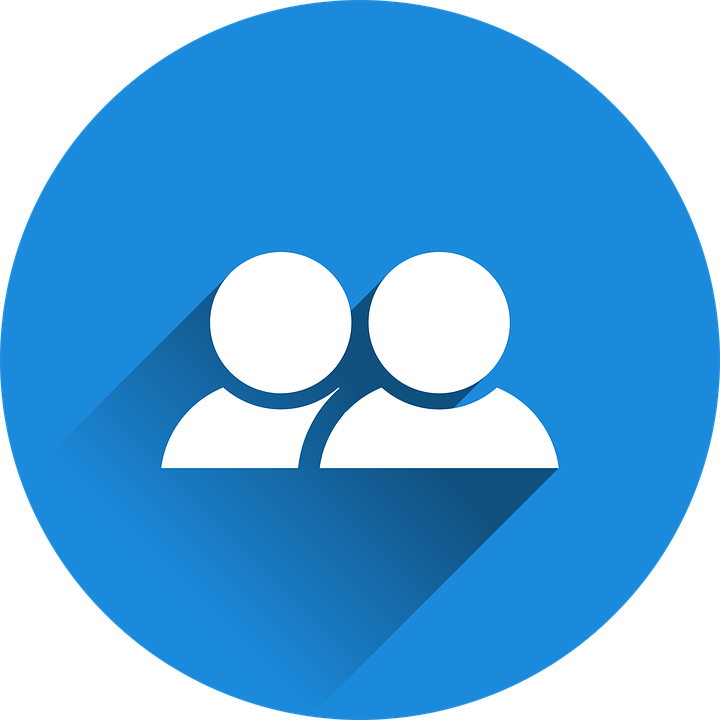 Con tu compañero/a, reacciona
hablar
leer
Limpio el jardín.
Limpia el jardín.
Limpian el jardín.
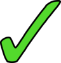 15
¡Es posible!
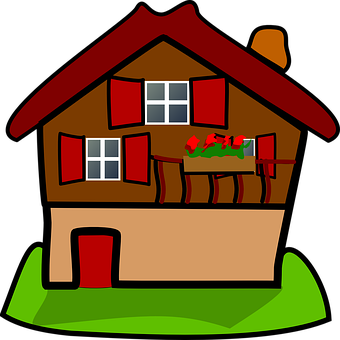 S
¡Es imposible!
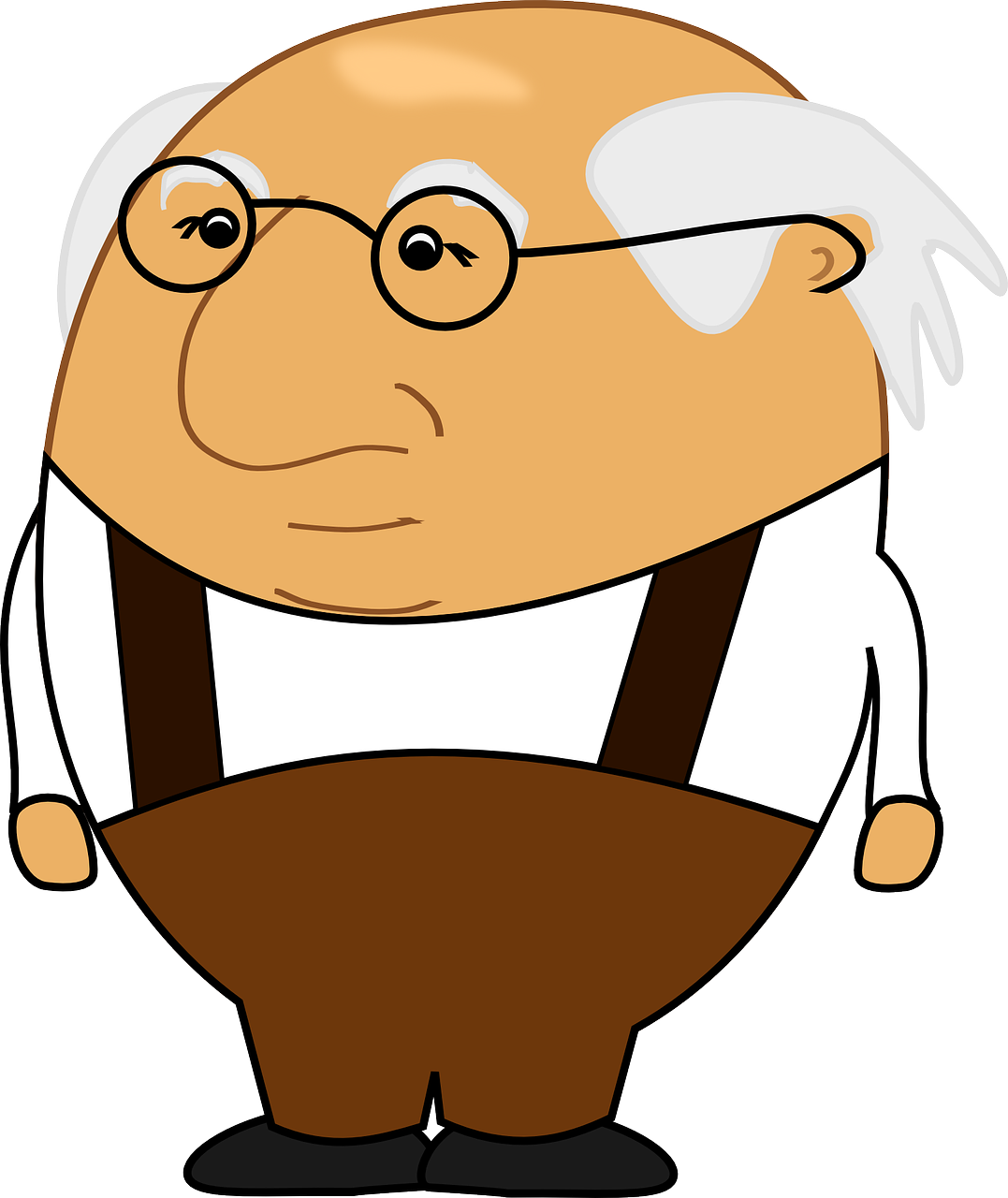 0
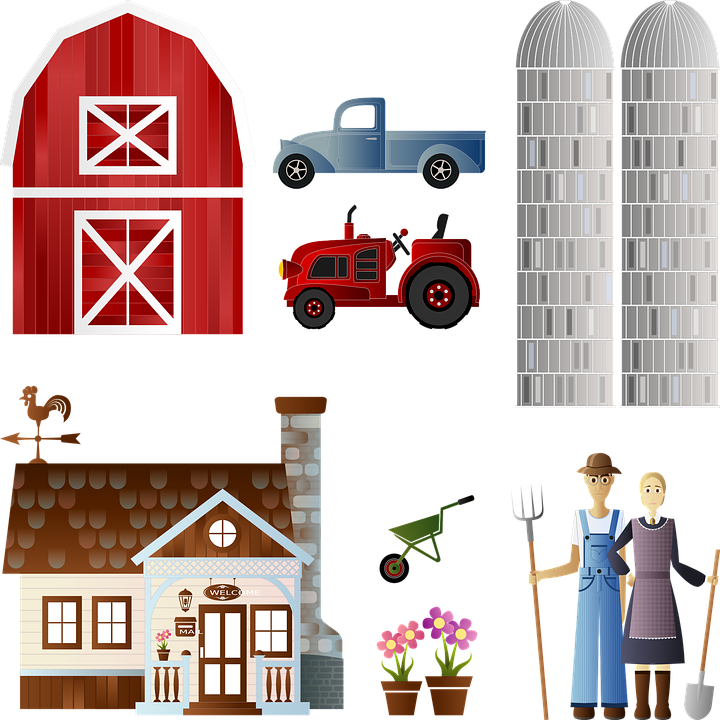 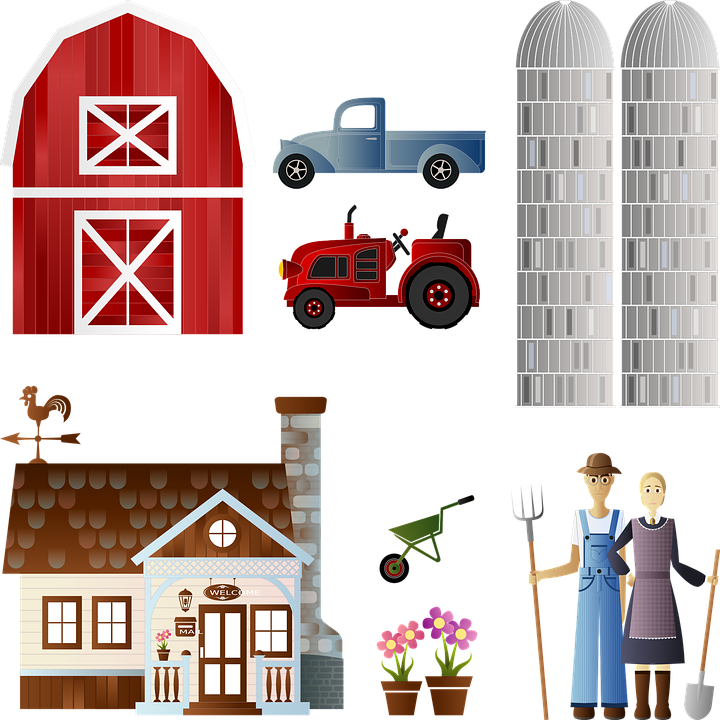 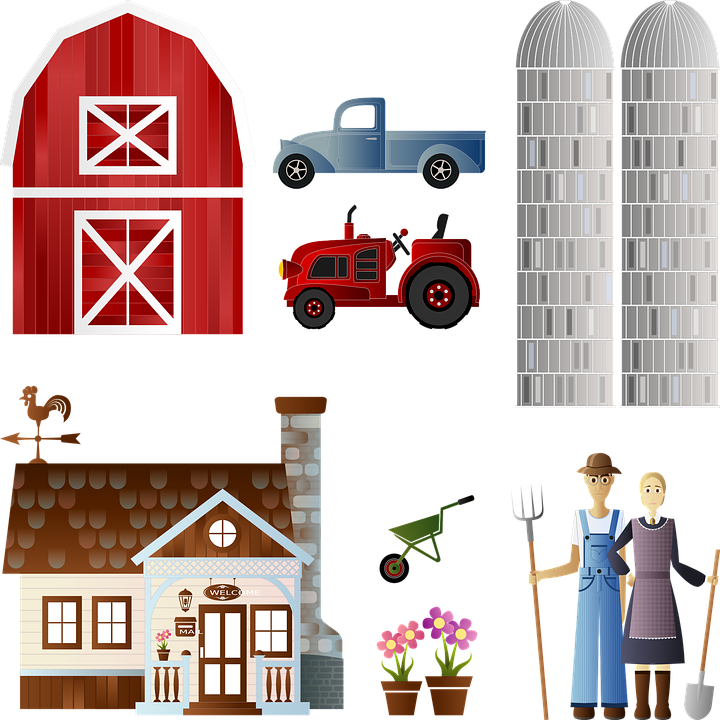 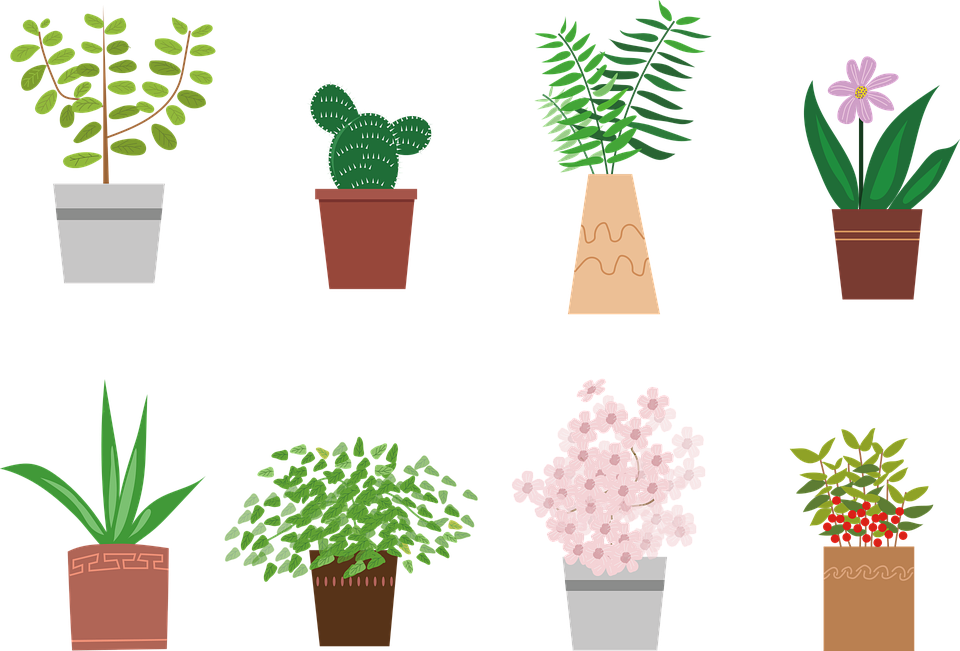 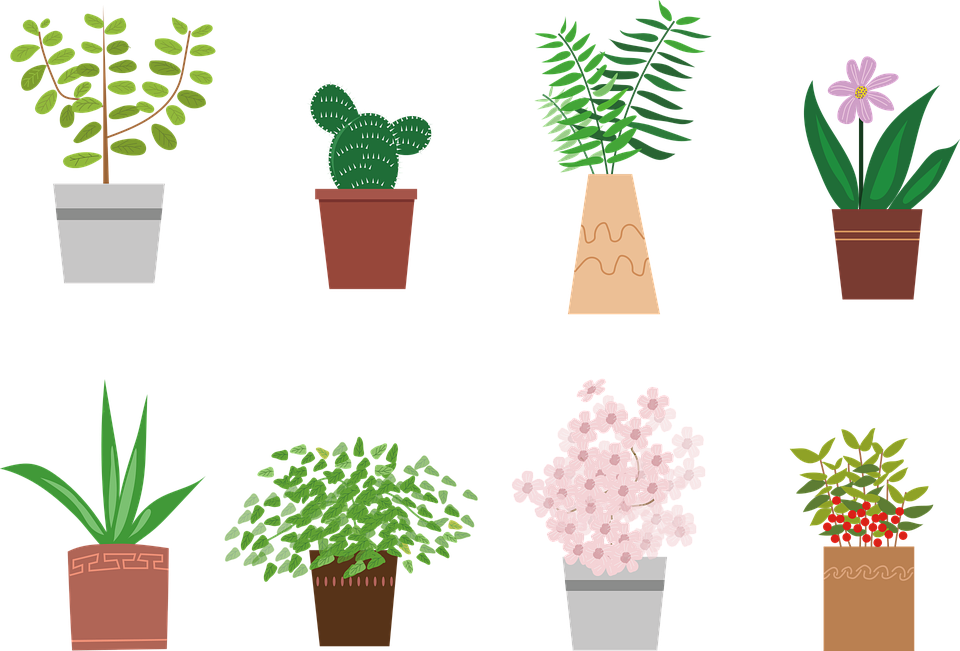 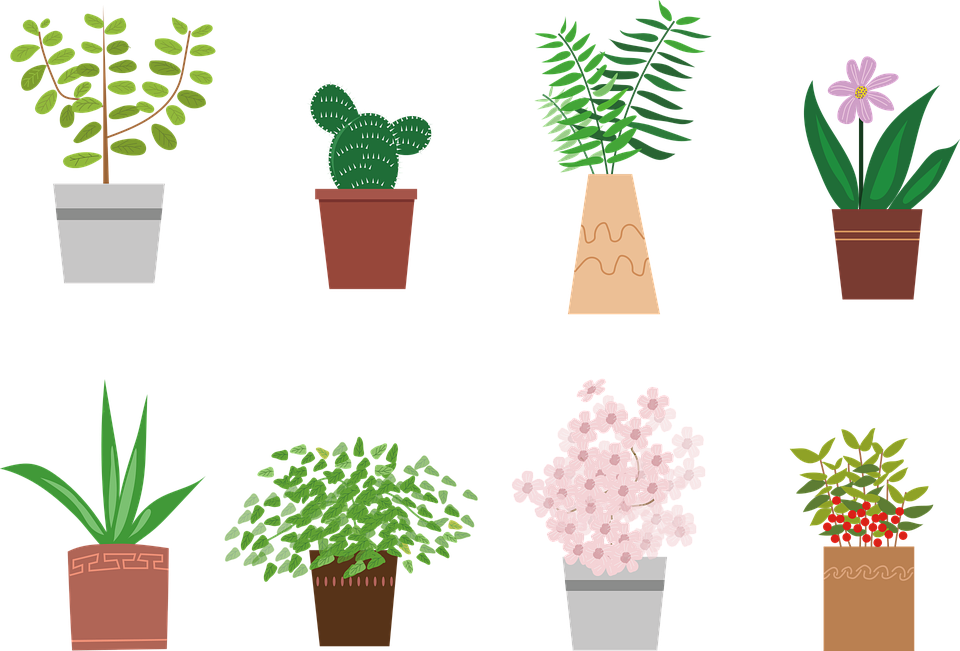 INICIO
[Speaker Notes: [1/6]
Aim: to practise written recognition of different persons of present tense –AR verbs; to consider sentence meaning and react orally.Procedure:1. Pupils read the three phrases.
2. They decide which one describes the picture.  It’s important that they know that this is Sofía’s dream so any activities that feature Sofía will be in the 1st person (I) form.
3. Teacher elicits the correct sentence, orally.
4. Click to reveal the answer.
5. Pupils turn to a partner to react to the ‘logicality’ of the sentence.
6. Teacher elicits the reaction chorally.
7. Repeat steps 1-6 with the following four slides.Frequency of unknown words and cognates:
posible [427]Source: Davies, M. & Davies, K. (2018). A frequency dictionary of Spanish: Core vocabulary for learners (2nd ed.). Routledge: London]
Follow up 3:
¿Quién es? ¿Cuál es la frase correcta? [2/6]
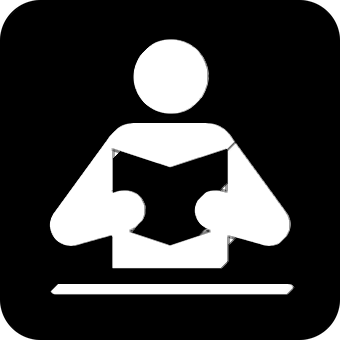 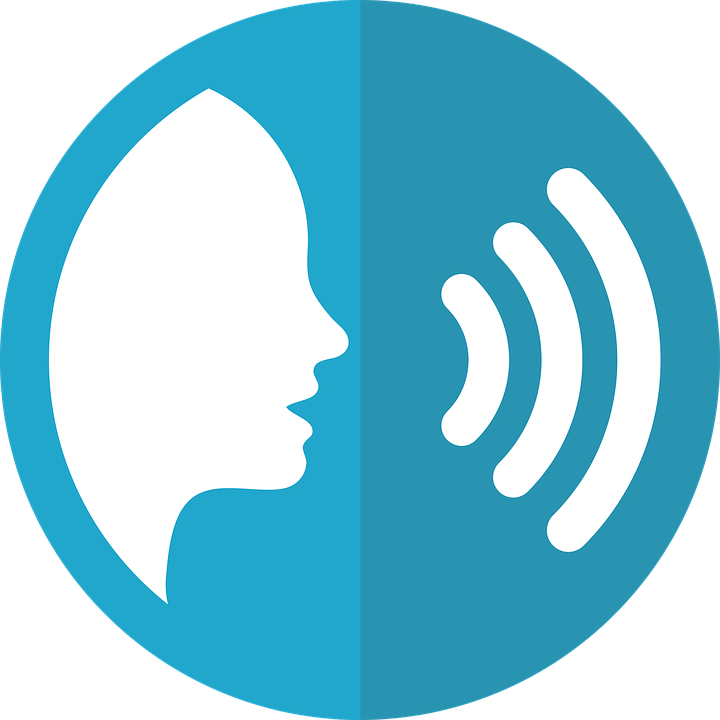 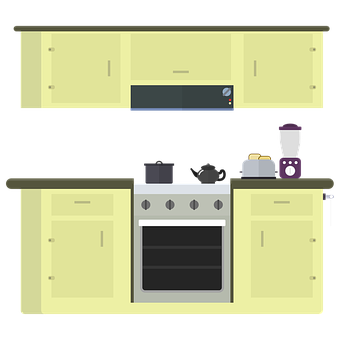 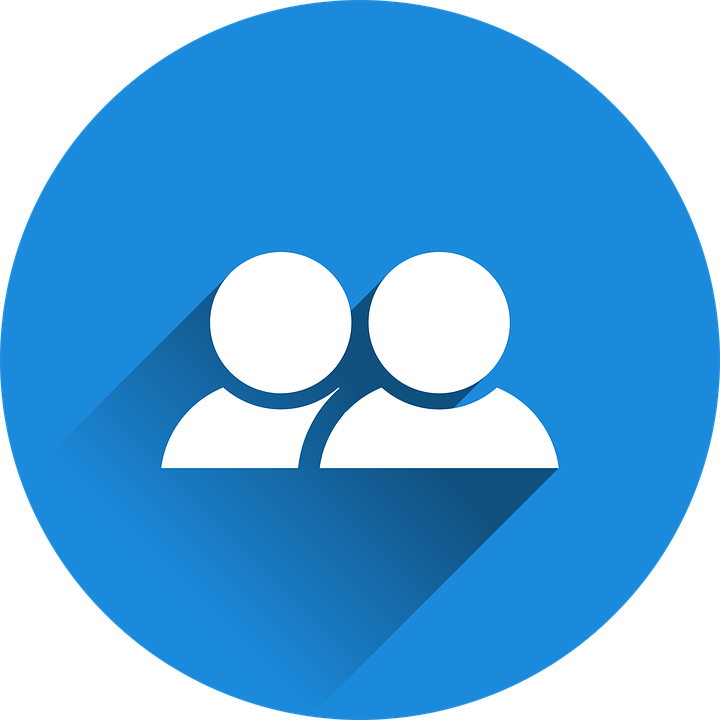 Con tu compañero/a, reacciona
hablar
leer
Cocina pollo asado.
Cocino pollo asado.
Cocinan pollo asado.
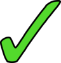 15
¡Es posible!
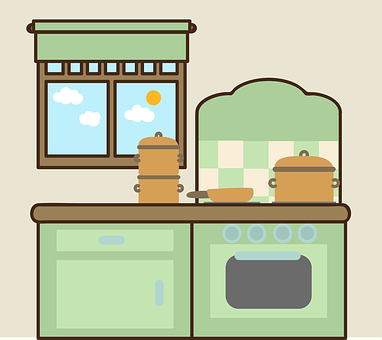 S
¡Es imposible!
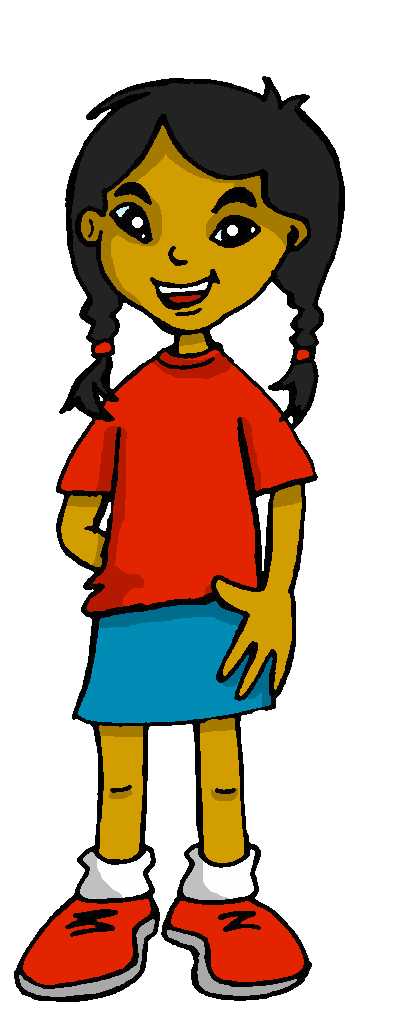 0
INICIO
[Speaker Notes: [2/5]

Frequency of unknown words and cognates:
posible [427]Source: Davies, M. & Davies, K. (2018). A frequency dictionary of Spanish: Core vocabulary for learners (2nd ed.). Routledge: London]
Follow up 3:
¿Quién es? ¿Cuál es la frase correcta? [3/6]
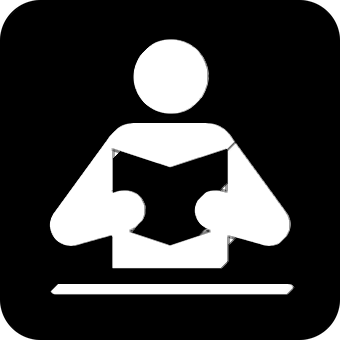 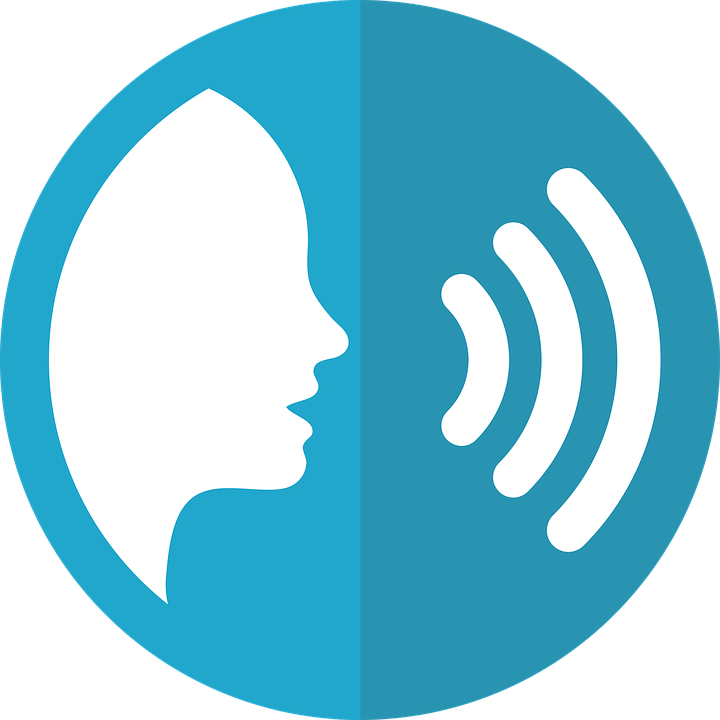 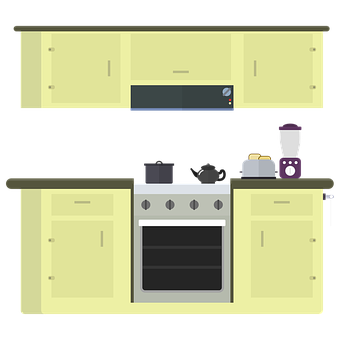 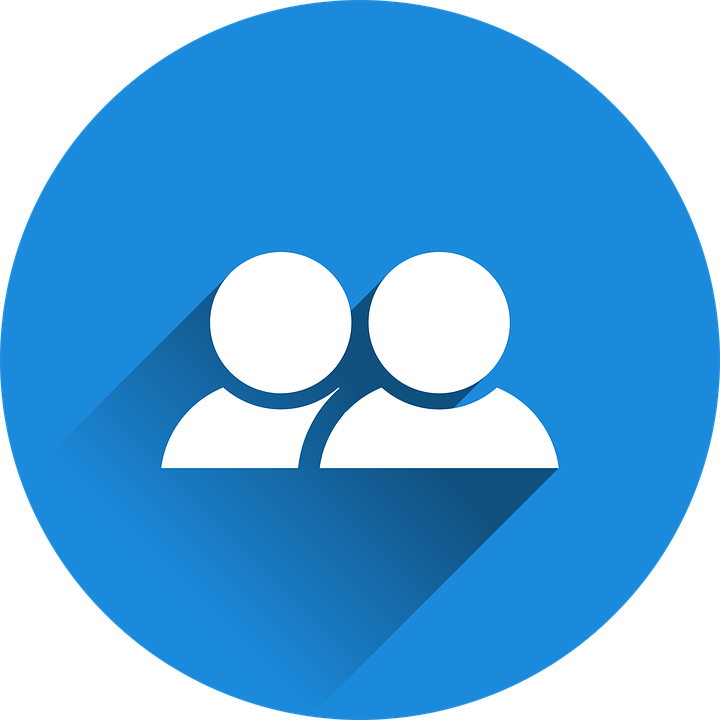 Con tu compañero/a, reacciona
hablar
leer
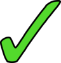 Bailan en la cocina.
Bailo en la cocina.
Baila en la cocina.
15
¡Es posible!
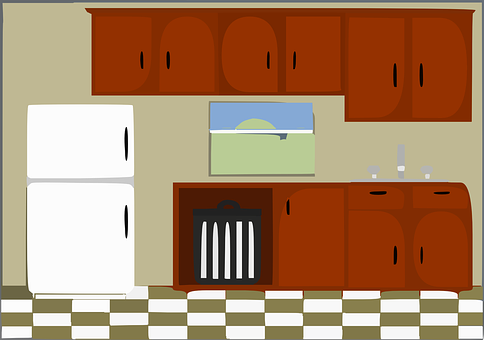 S
¡Es imposible!
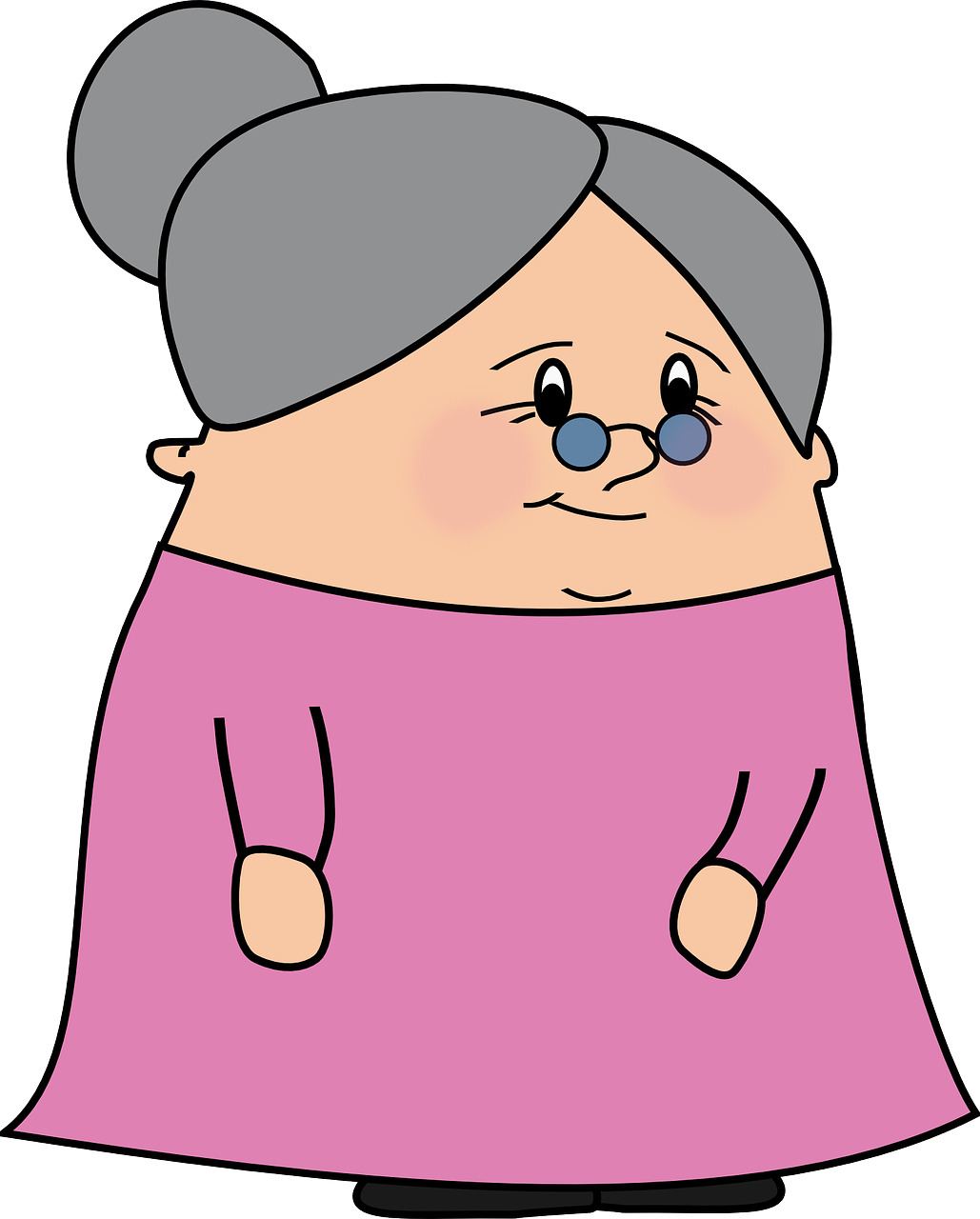 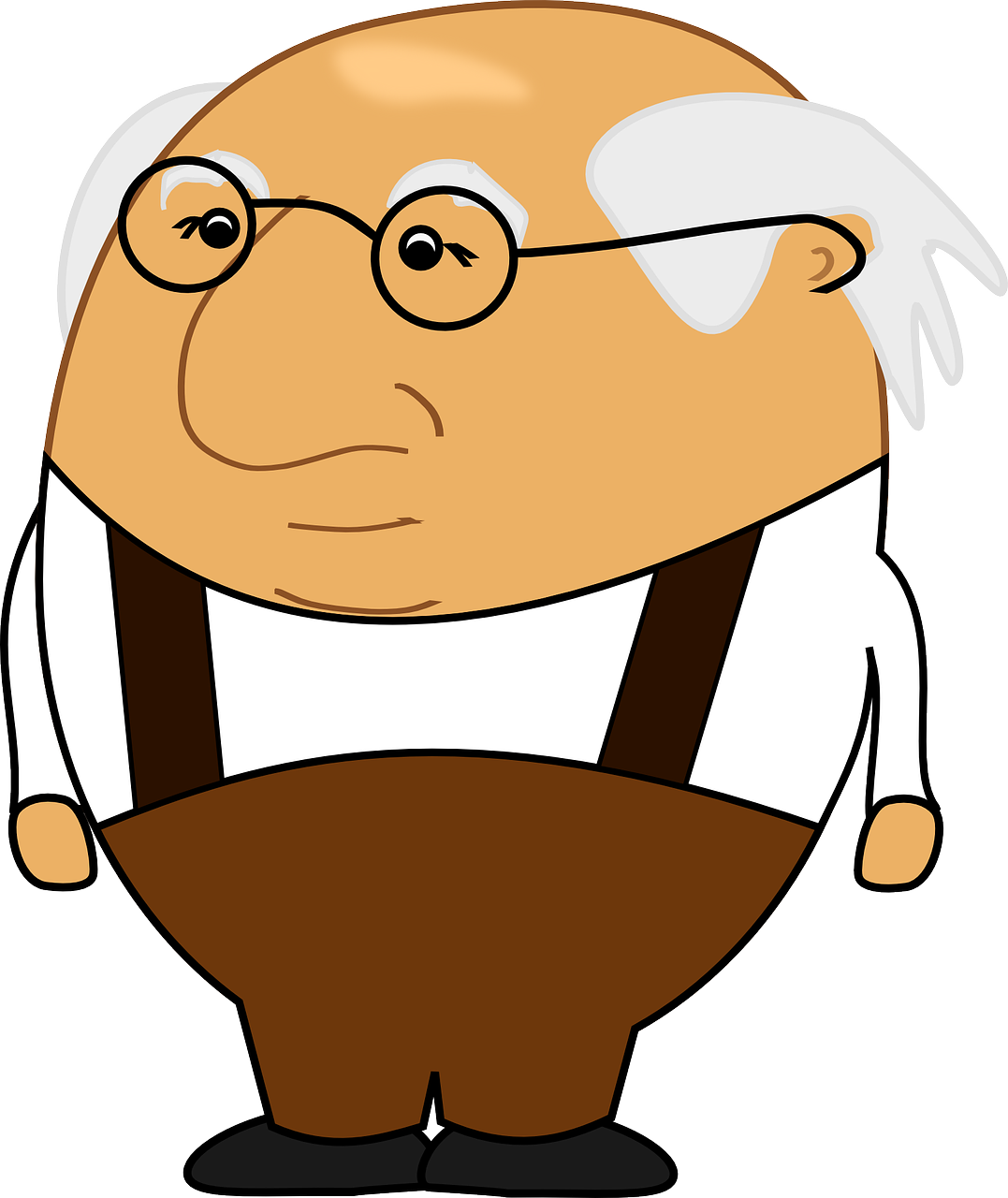 0
INICIO
[Speaker Notes: [3/6]

Frequency of unknown words and cognates:
posible [427]Source: Davies, M. & Davies, K. (2018). A frequency dictionary of Spanish: Core vocabulary for learners (2nd ed.). Routledge: London]
Follow up 3:
¿Quién es? ¿Cuál es la frase correcta? [4/6]
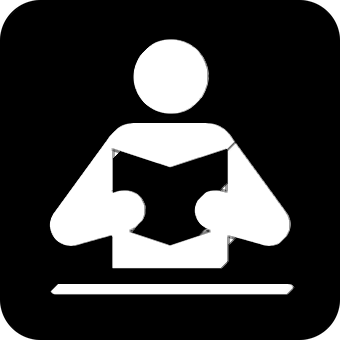 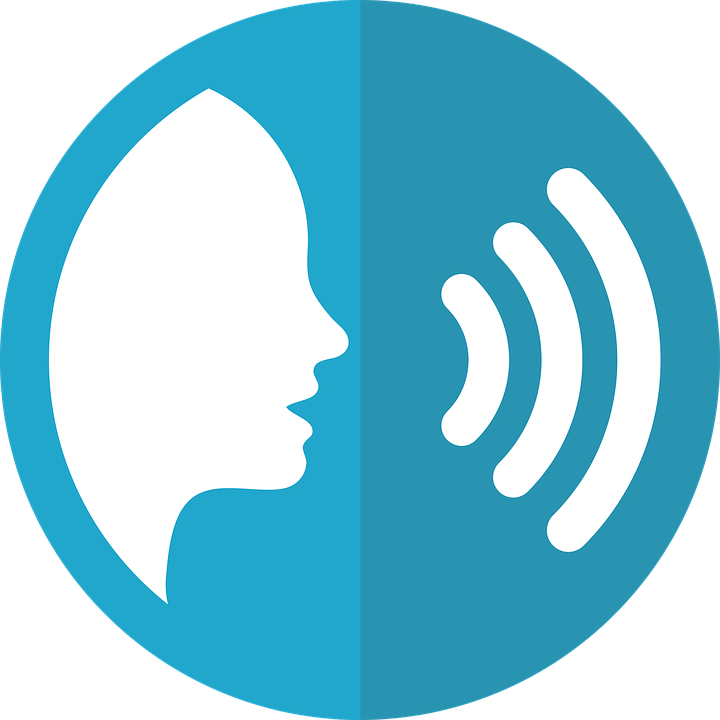 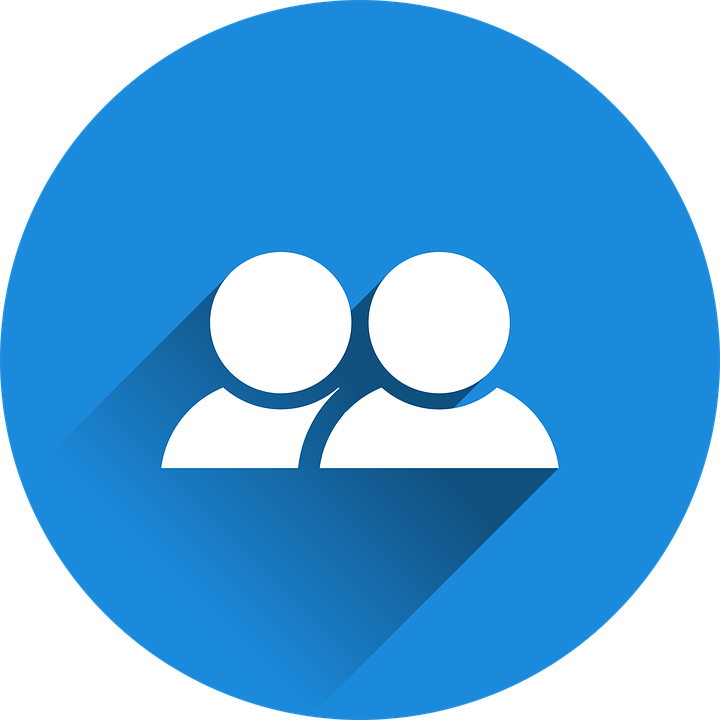 Con tu compañero/a, reacciona
hablar
leer
Limpio el jardín.
Limpia el jardín.
Limpian la casa.
15
¡Es posible!
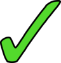 S
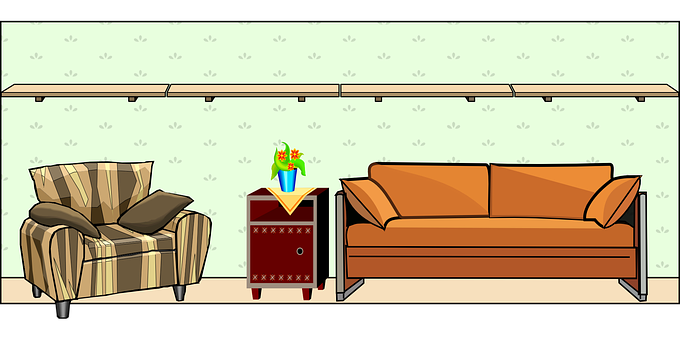 ¡Es imposible!
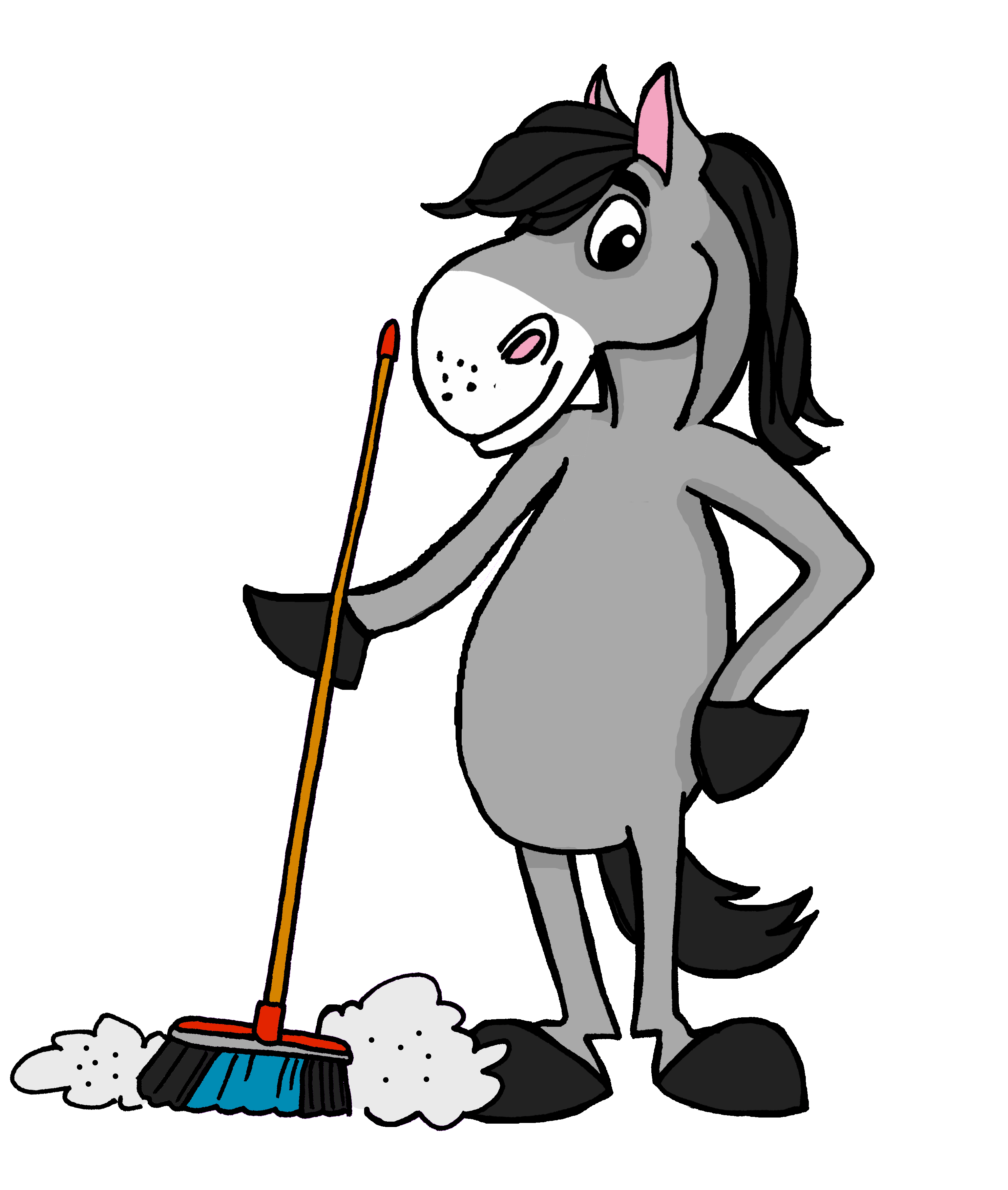 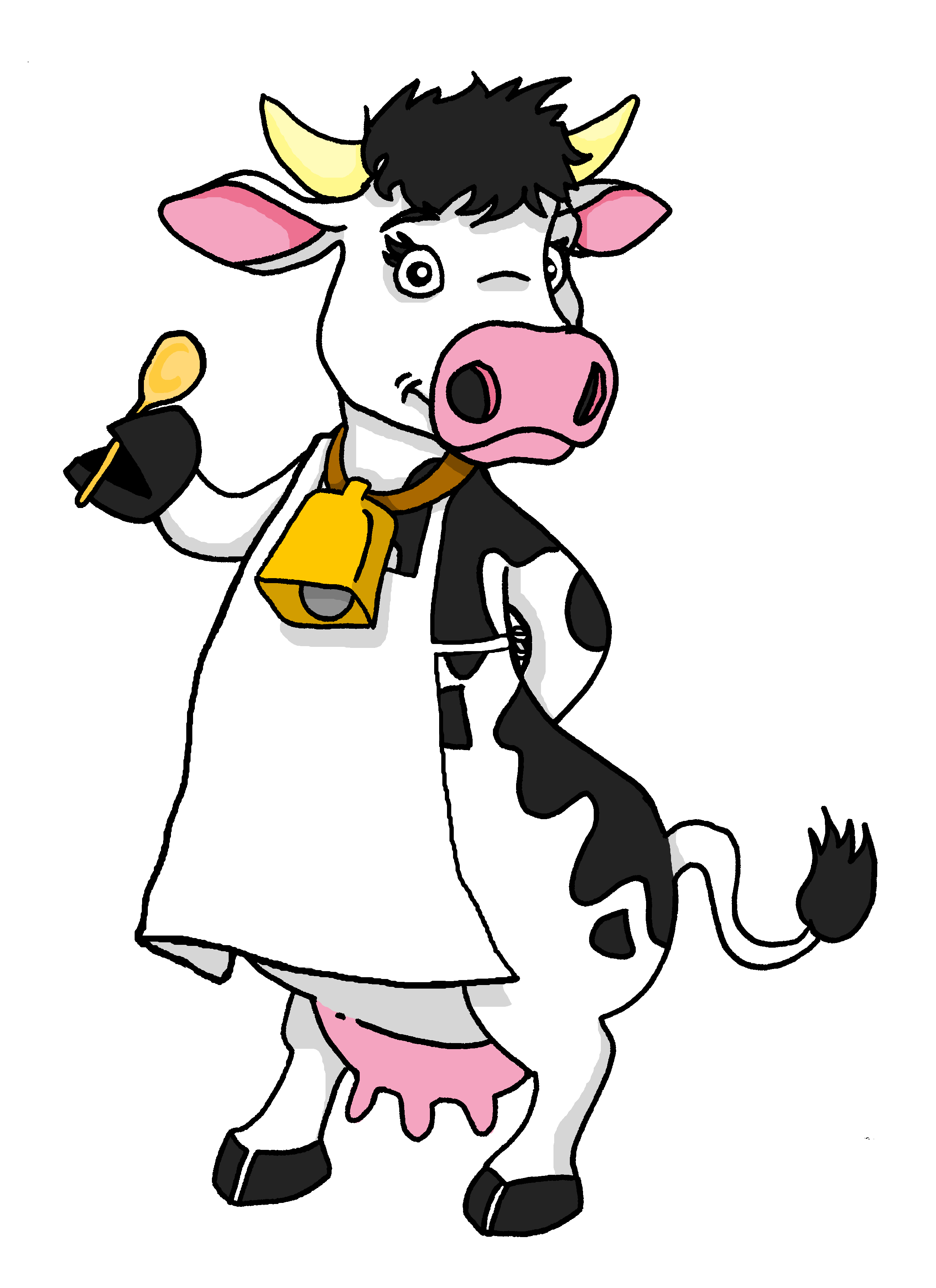 0
INICIO
[Speaker Notes: [4/6]

Frequency of unknown words and cognates:
posible [427]Source: Davies, M. & Davies, K. (2018). A frequency dictionary of Spanish: Core vocabulary for learners (2nd ed.). Routledge: London]
Follow up 3:
¿Quién es? ¿Cuál es la frase correcta? [5/6]
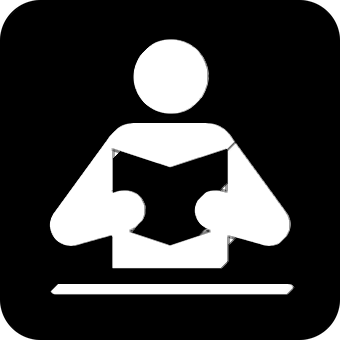 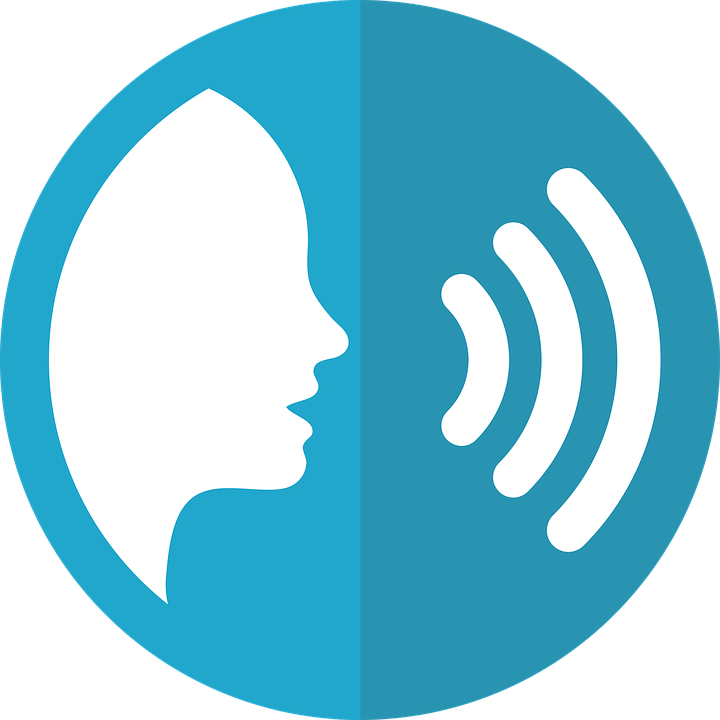 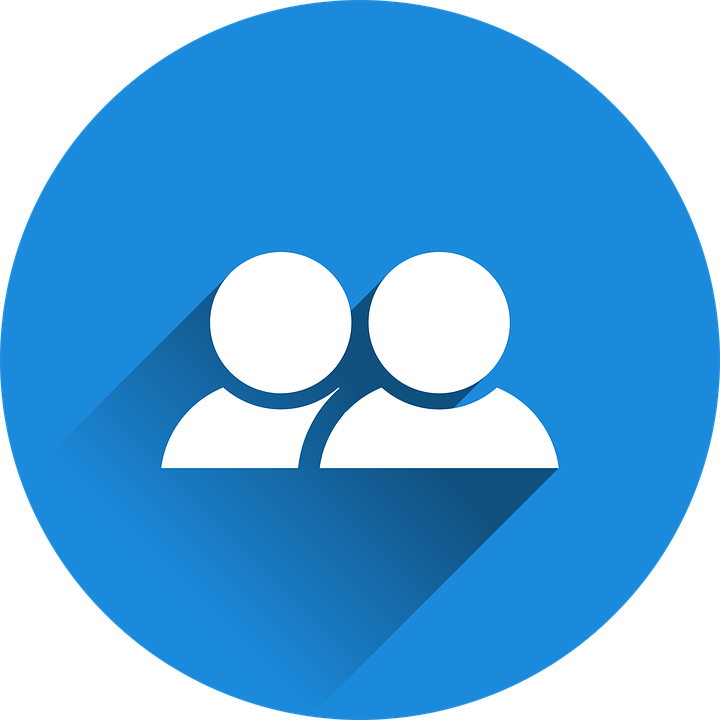 Con tu compañero/a, reacciona
hablar
leer
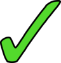 Canto dentro.
Canta dentro.
Cantan dentro.
15
¡Es posible!
🎶
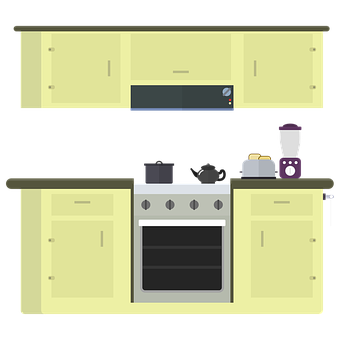 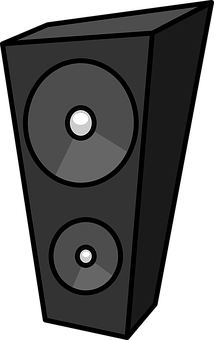 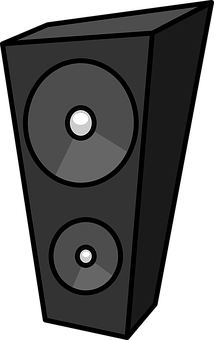 S
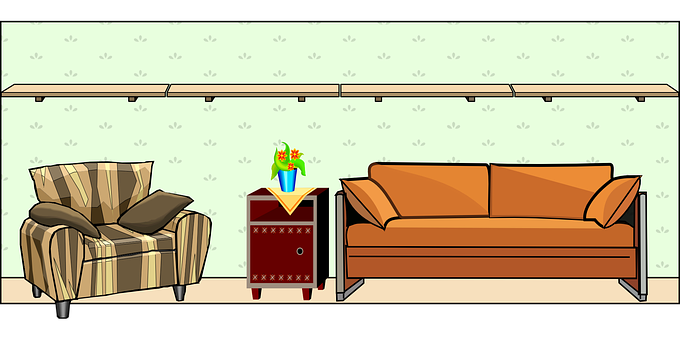 ¡Es imposible!
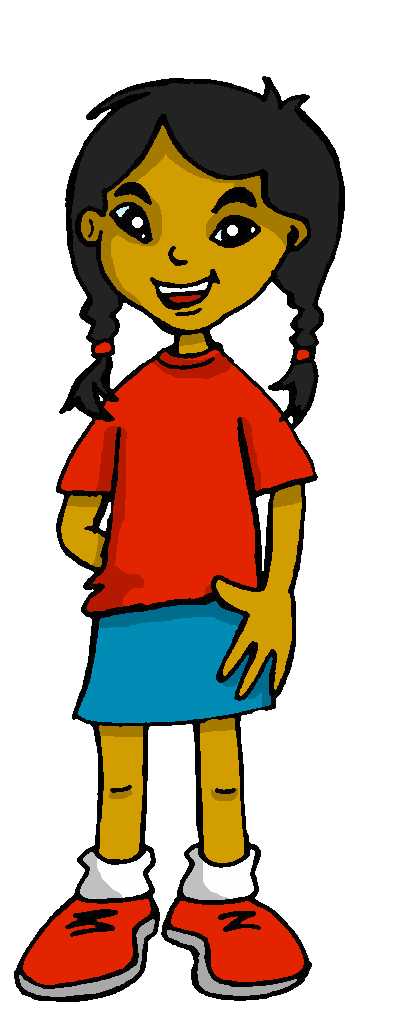 0
INICIO
[Speaker Notes: [5/6]

Frequency of unknown words and cognates:
posible [427]Source: Davies, M. & Davies, K. (2018). A frequency dictionary of Spanish: Core vocabulary for learners (2nd ed.). Routledge: London]
Follow up 3:
¿Quién es? ¿Cuál es la frase correcta? [2/5]
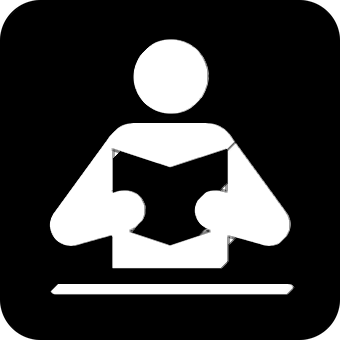 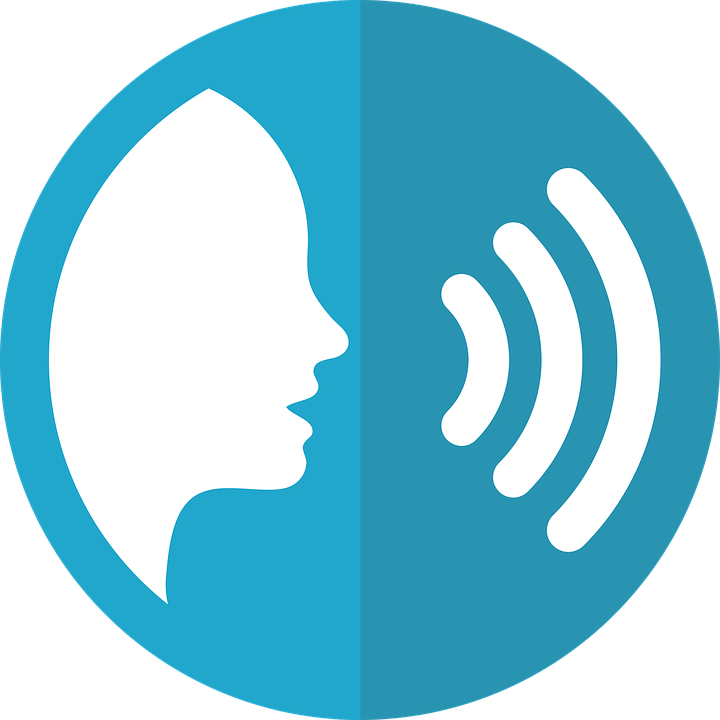 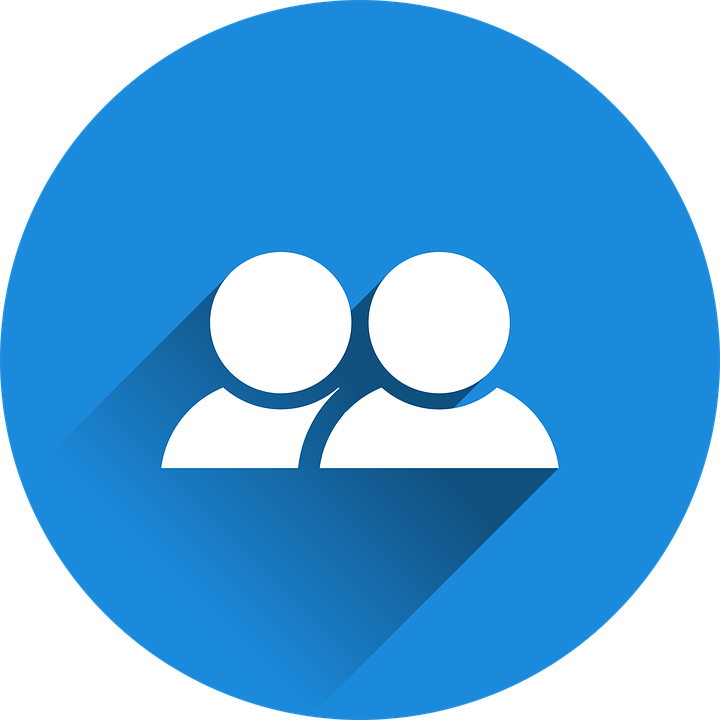 Con tu compañero/a, reacciona
hablar
leer
Tocan la guitarra.
Toca la guitarra.
Toco la guitarra
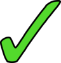 15
¡Es posible!
S
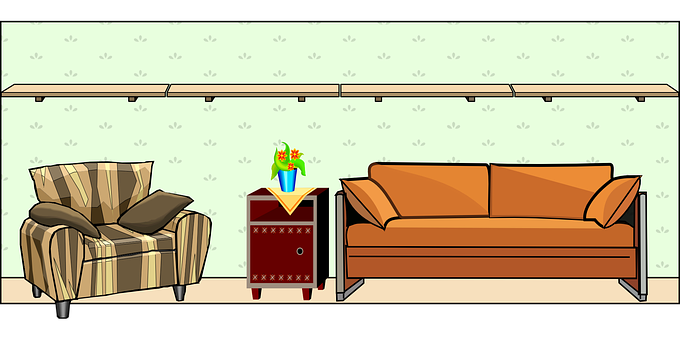 ¡Es imposible!
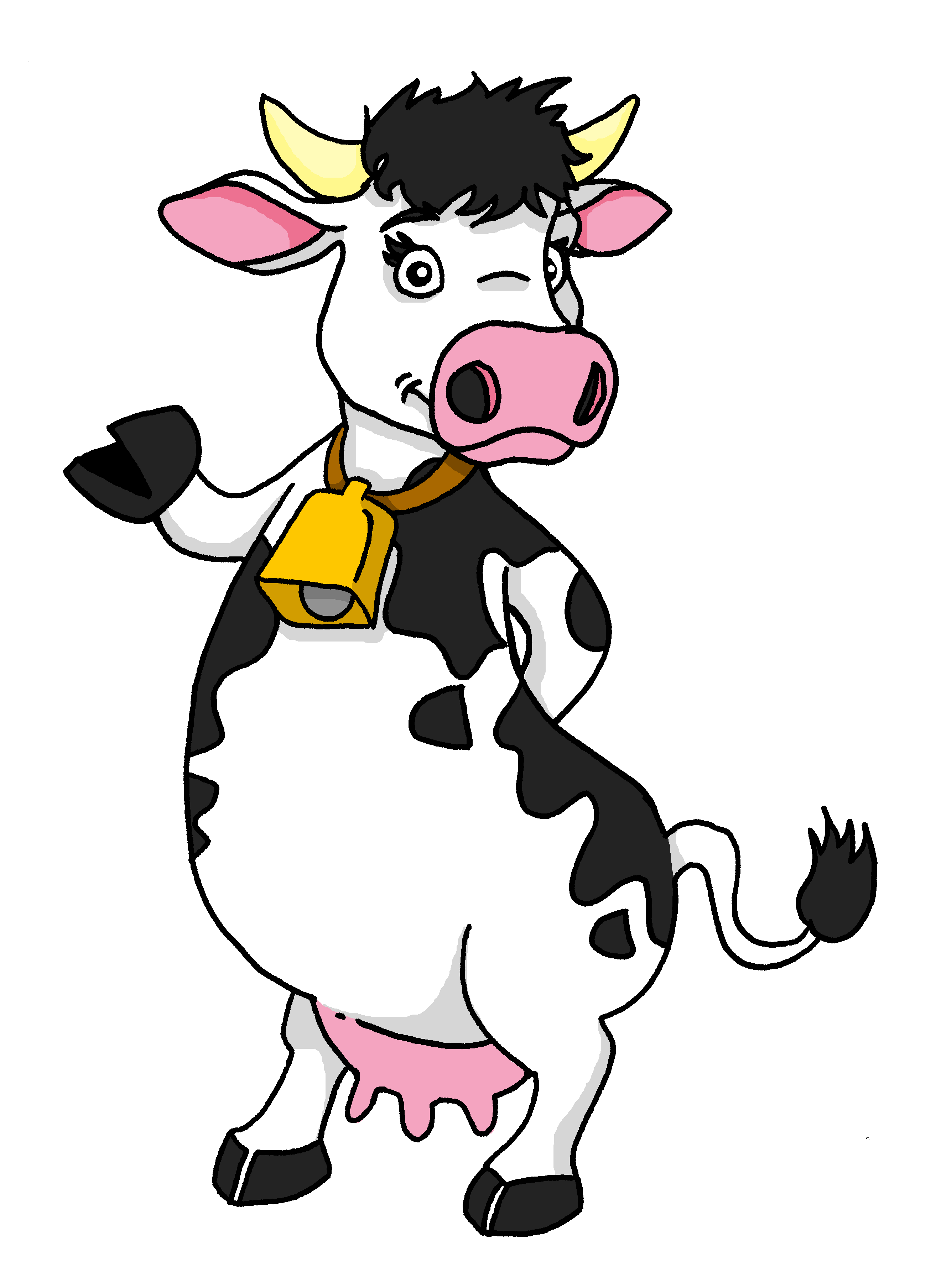 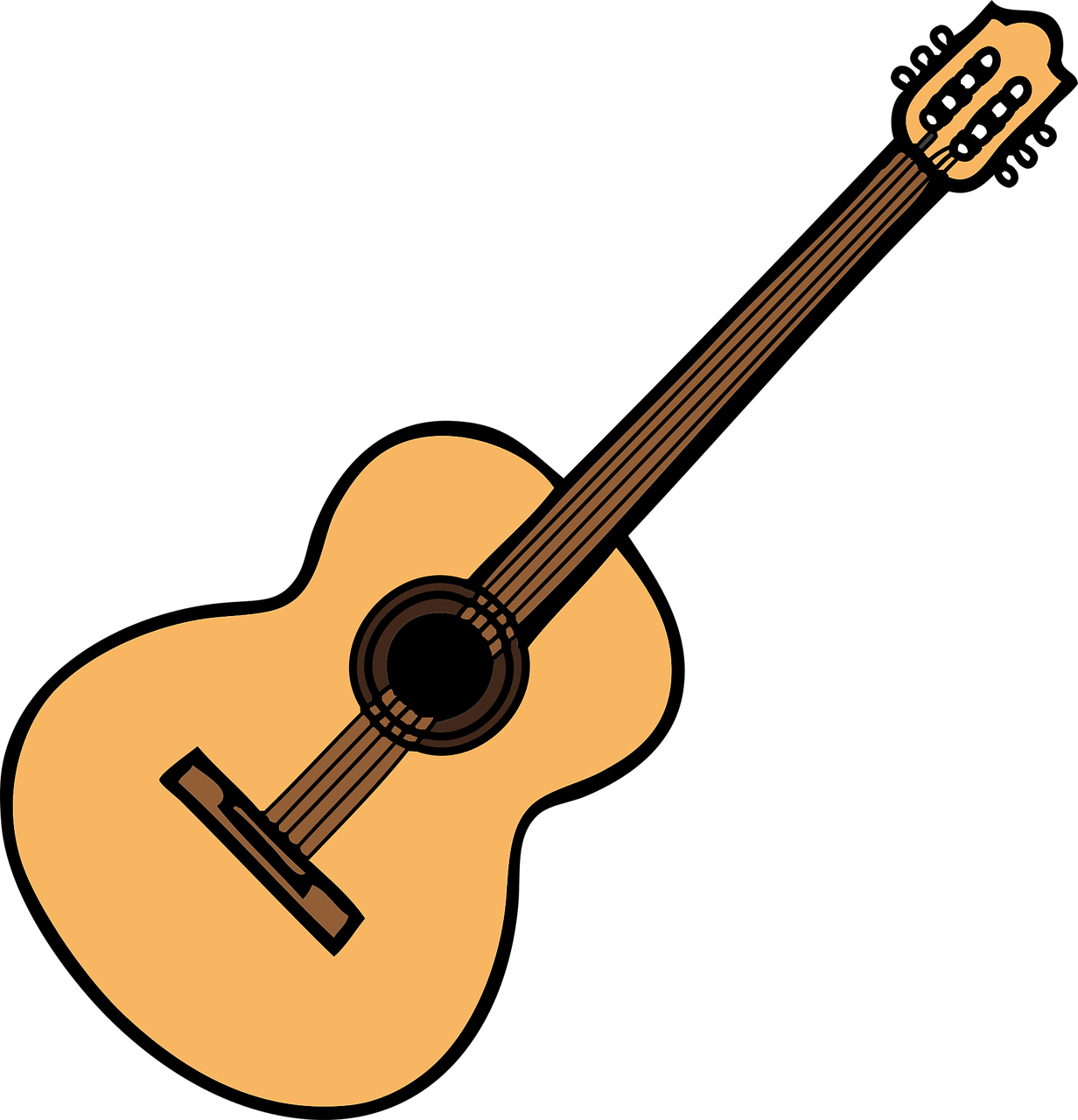 0
INICIO
[Speaker Notes: [6/6]

Frequency of unknown words and cognates:
posible [427]Source: Davies, M. & Davies, K. (2018). A frequency dictionary of Spanish: Core vocabulary for learners (2nd ed.). Routledge: London]
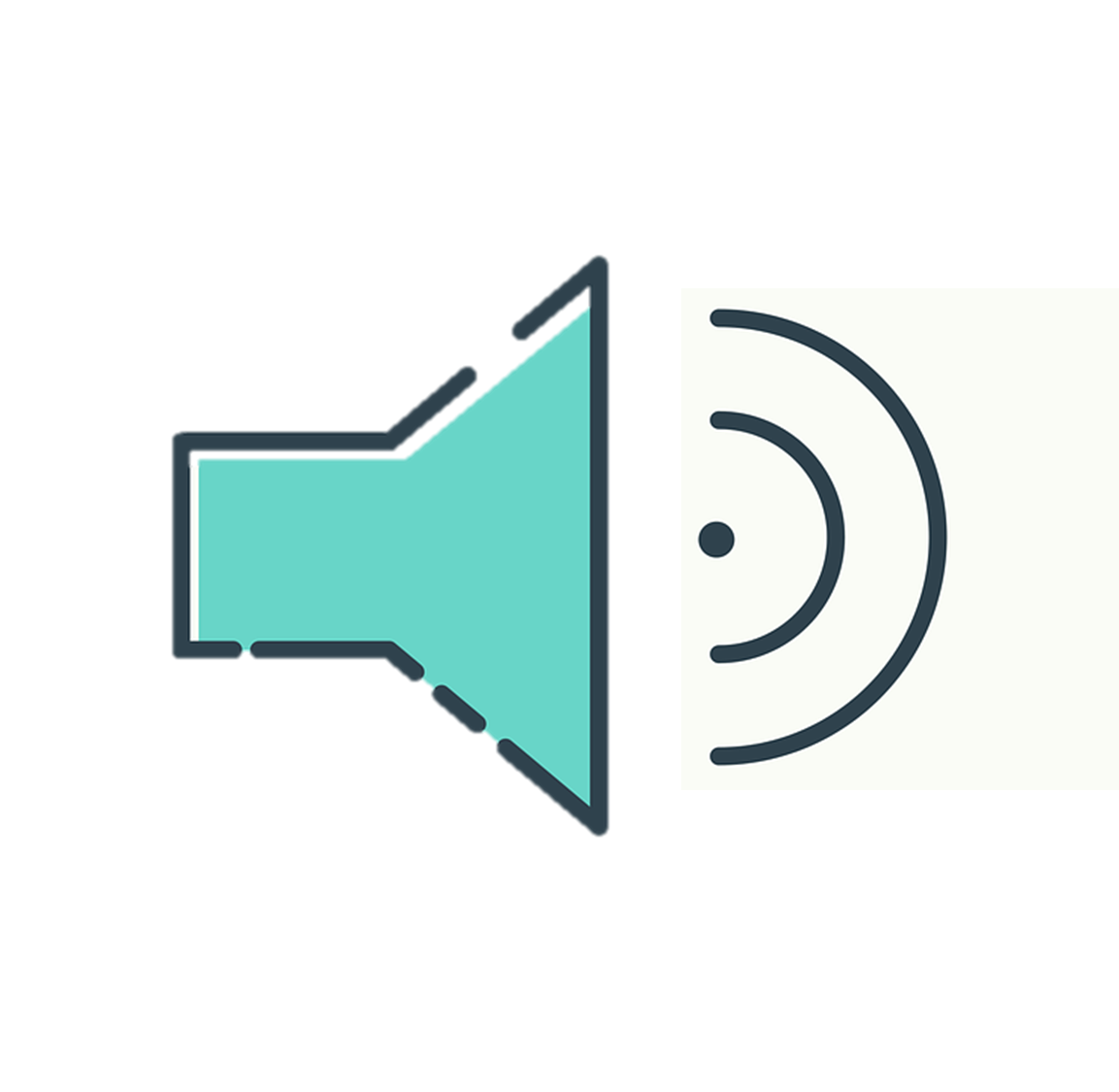 Follow up 4
B Escucha otra vez.
Use the correct words to
translate what you hear. 
There are some extra ones!
A Escucha. ¿Qué verbo es?
escuchar
¿Es una frase positiva o negativa? Escribe P o N.
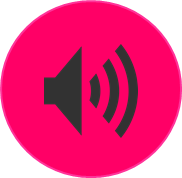 E
E
I don’t play the guitar at home.
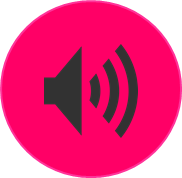 1
. . . . . . . . . . . . . . . . . . . . . . . . . . . . . . . . . . . . . .
1
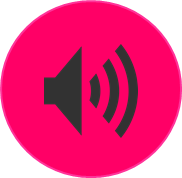 2
They clean the house on Sundays.
. . . . . . . . . . . . . . . . . . . . . . . . . . . . . . . . . . . . . .
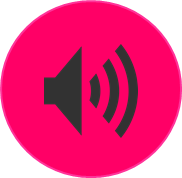 3
2
They also help in the kitchen
. . . . . . . . . . . . . . . . . . . . . . . . . . . . . . . . . . . . . ...
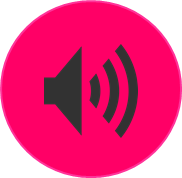 4
3
S/he doesn’t learn about the culture of Ec...
. . . . . . . . . . . . . . . . . . . . . . . . . . . . . . . . . . . . . .
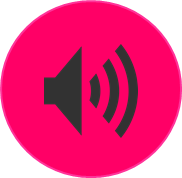 5
4
I read a text in Spanish.
. . . . . . . . . . . . . . . . . . . . . . . . . . . . . . . . . . . . . .
5
N
P
P
P
N
N
They don’t dance outside in the garden.
. . . . . . . . . . . . . . . . . . . . . . . . . . . . . . . . . . . . . .
[Speaker Notes: Timing: 10 minutes
Aim: to practise aural comprehension of this week’s new vocabulary and revisiting adjectives from week 2-6. Connecting sound with meaning. 

Procedure:
(Part A)

Read the instruction in Spanish & click to bring further instruction.
Do [E] with them. Click to listen. Pupils circle the correct words & write ? Or . According to whether it’s a statement or a question NB. Some puplis would benefit from working on a handout. Alternatively, they can use numbers 1,2,3. 
Click for answers

(Part B)
1. Pupils listen to 1-5 and write the sentences, selecting from the options given (there are additional words that are not needed).
Click to reveal answers.

Transcript for parts A and B:
[E] No toco la guitarra en casa.
[1] Limpian la casa los domingos.
[2] También ayudan en la cocina.
[3] No aprende sobre la cultura de Ecuador.
[4] Leo un texto en español.
[5] No bailan fuera en el jardín.]
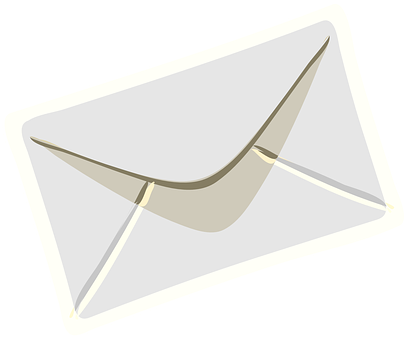 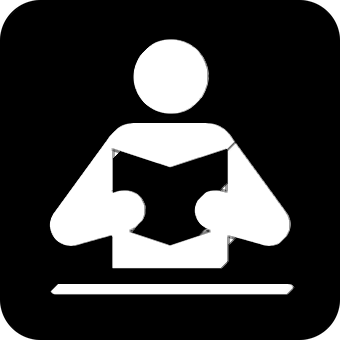 Follow up 4:
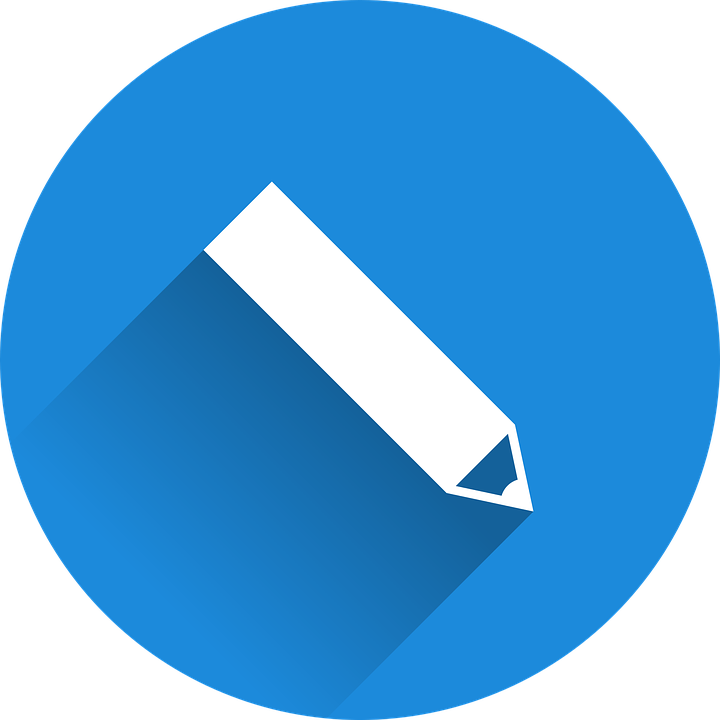 B Traduce la postal.
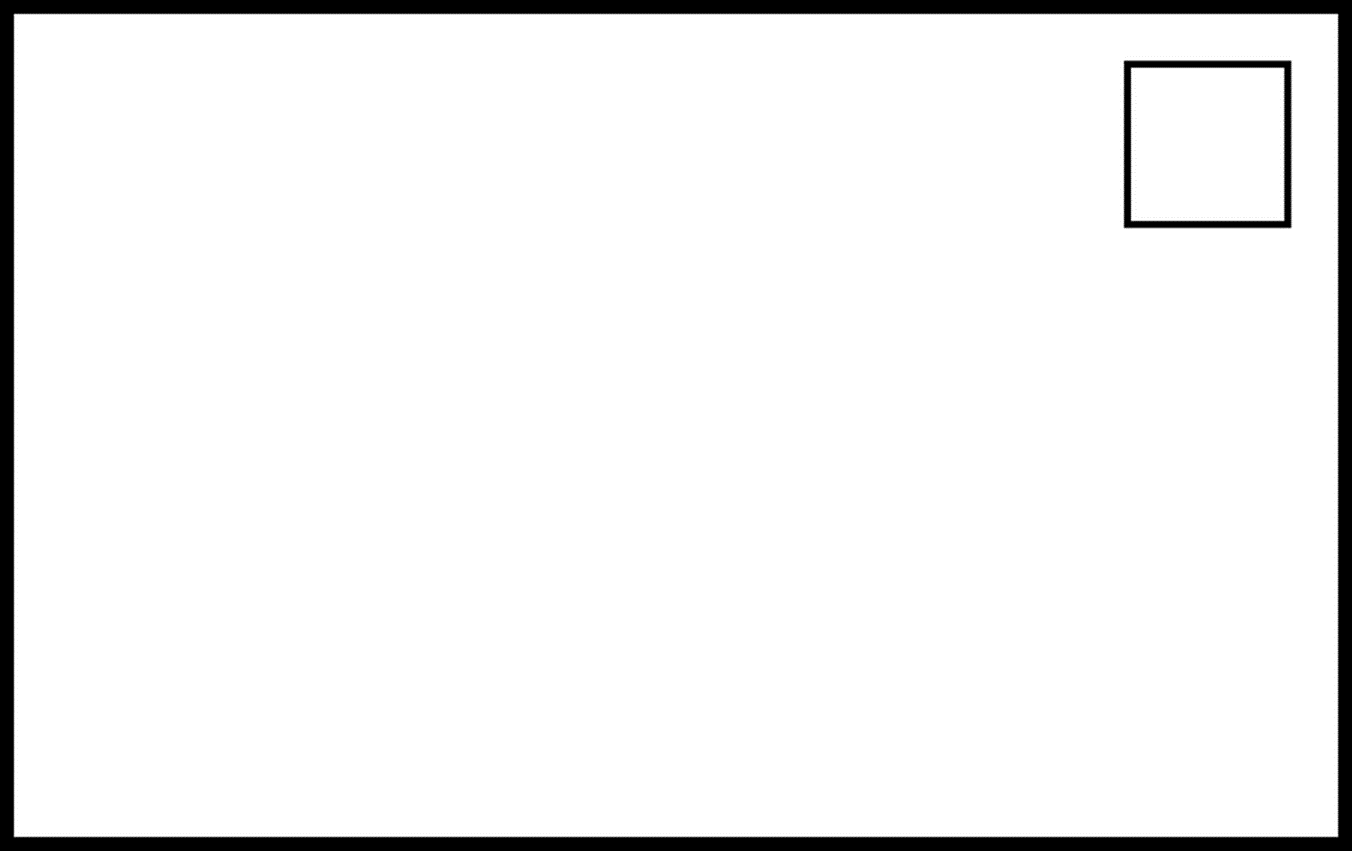 ¡[Hello] Krina!
Lee y escribir
[In] mi sueño [I am - location] en una granja
¡Hola Ángela!
[con] mi [grandad] y [grandma].
[It is - trait] muy raro porque* [there is]
[a horse] y [a cow] [and] hacen* [activities] humanas*.
Ángela Flores García
Por ejemplo*, [the horse] y [the cow] [cook] y [dance]  en la cocina [too].
[I sing] a veces [and] [my] [grandad] [helps] en [the garden].
porque = because
hacen = they do
humanas = human
por ejemplo = for example
Hasta pronto 👋,				 Sofía
[Speaker Notes: Timing: 8 minutes (two slides)

Aim: to practise written production of key verbs and vocabulary from this and previous weeks.

Procedure:
Pupils write the Spanish for each English word and prepare to volunteer answers, orally.
Move to next slide.  Teacher elicits answers chorally, and clicks to reveal the answers.

Frequency of unknown words and cognates:humano [243] ejemplo [187] porque [40]
Source: Davies, M. and Davies, K. (2018). A frequency dictionary of Spanish: Core vocabulary for learners (2nd ed.). Routledge: London]
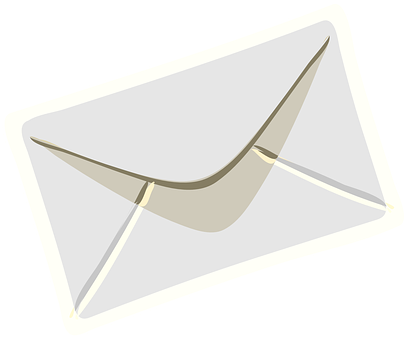 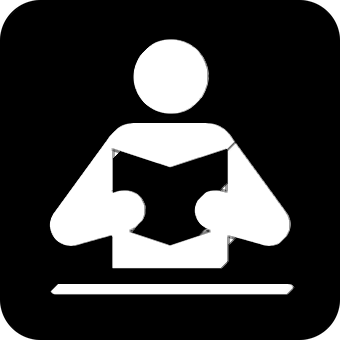 Follow up 4:
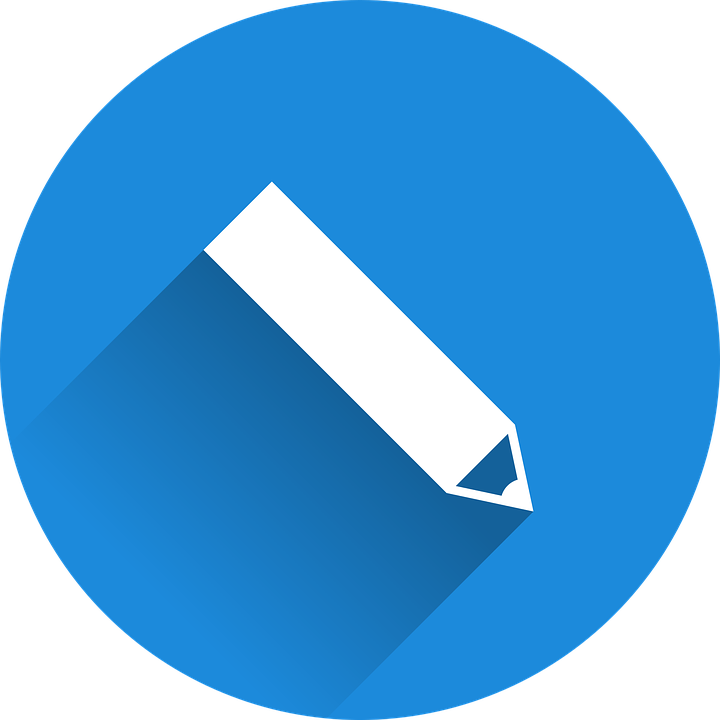 B Traduce la postal.
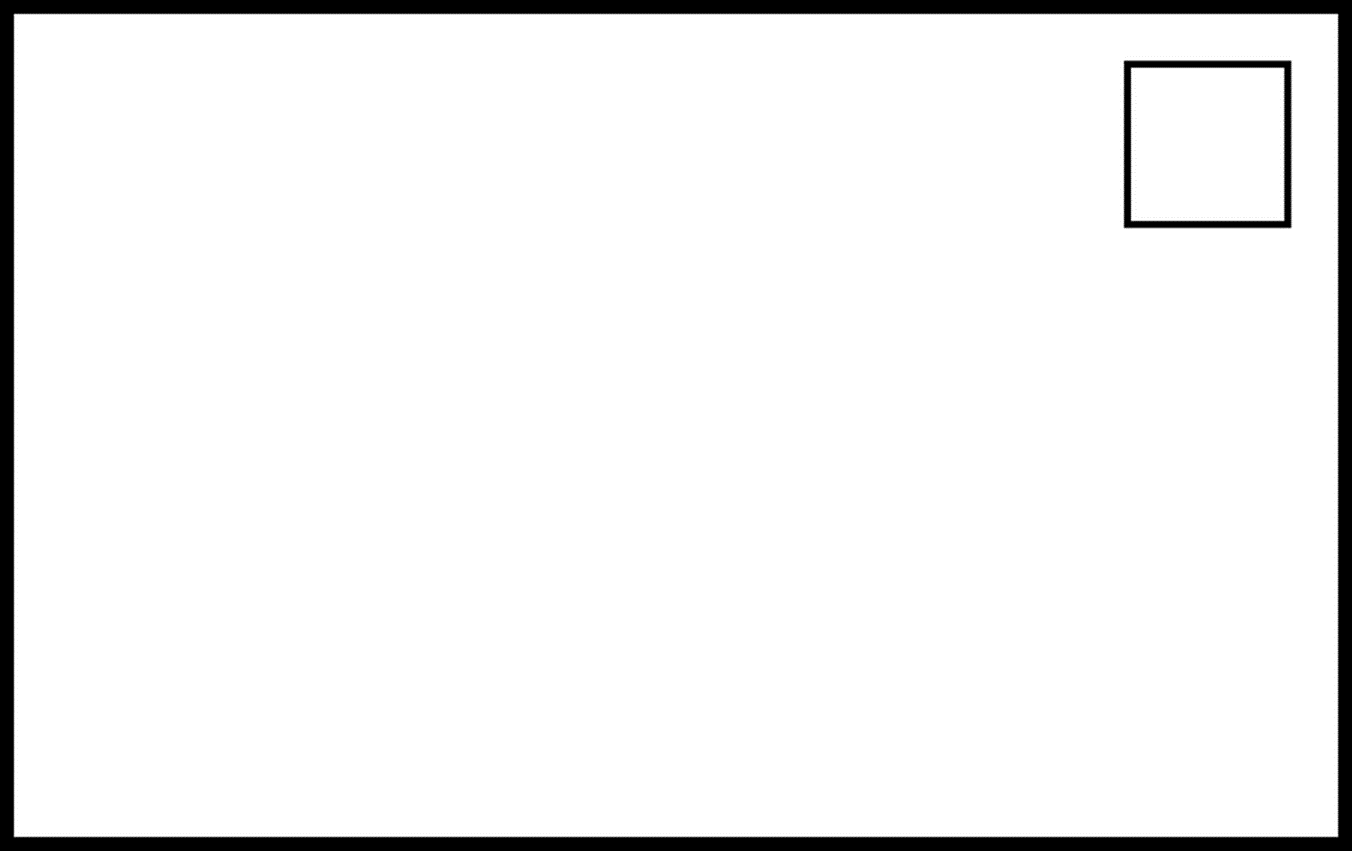 ¡[Hello] Krina!
¡Hola Krina!
Lee y escribir
En mi sueño estoy en una granja
[In] mi sueño [I am - location] en una granja
¡Hola Ángela!
[con] mi [grandad] y [grandma].
con mi abuelo y abuela.
[It is - trait] muy raro porque* [there is]
Es muy raro porque* hay
un caballo y una vaca y hacen* actividades humanas*.
[a horse] y [a cow] [and] hacen* [activities] humanas*.
Ángela Flores García
Por ejemplo*, [the horse] y [the cow] [cook] y [dance]  en la cocina [too].
Por ejemplo*, el caballo y la vaca cocinan y bailan en la cocina también.
[I sing] a veces [and] [my] [grandad] [helps] en [the garden].
Canto a veces y mi abuelo ayuda en el jardín.
porque = because
hacen = they do
humanas = human
por ejemplo = for example
Hasta pronto 👋,				 Sofía
[Speaker Notes: ANSWERS

Procedure:
Teacher elicits answers chorally, and clicks to reveal the answers.

Frequency of unknown words and cognates:humano [243] ejemplo [187] porque [40]
Source: Davies, M. and Davies, K. (2018). A frequency dictionary of Spanish: Core vocabulary for learners (2nd ed.). Routledge: London]

Follow up: 5
Escribe en español.Can you get at least 15 points?
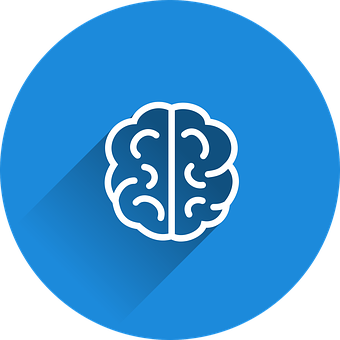 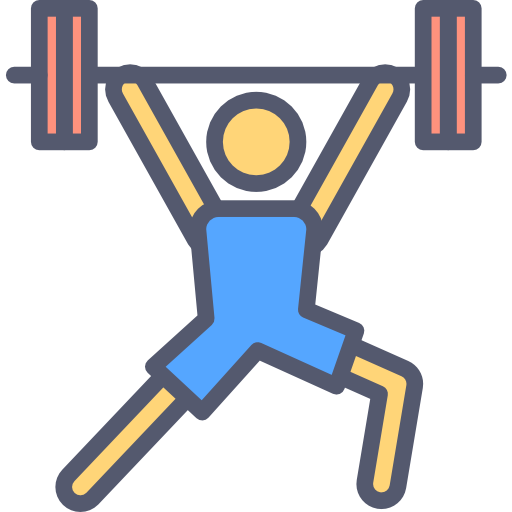 nueva
unos
unas
vocabulario
x3
también
viejo
el pegamento
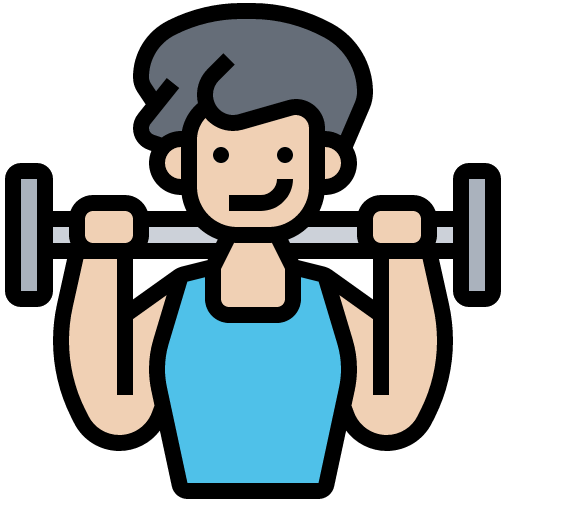 la verdad
la mentira
el bocadillo
x2
el miedo
la prueba
sobre
la cultura
vencer
poner
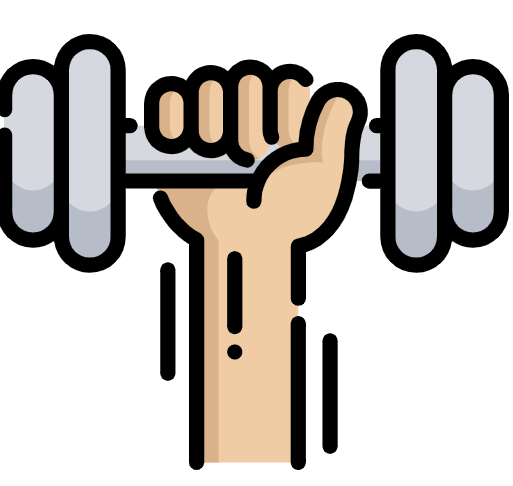 la vaca
fuera
dentro
x1
limpiar
tocar
ayudar
[Speaker Notes: Timing: 5 minutes

Aim: to practise written production of vocabulary from this week and this week’s revisited sets.

Procedure:1. Give pupils a blank grid.  They fill in the Spanish meanings of any of the words they know, trying to reach 15 points in total.

Note:The most recently learnt and practised words are pink, words from the first revisit are green and those from the second revisit are blue, thus more points are awarded for them, to recognise that memories fade and more effort (heavy lifting!) is needed to retrieve them.]

Follow up 2:
Escribe en inglés. Can you get at least 15 points?
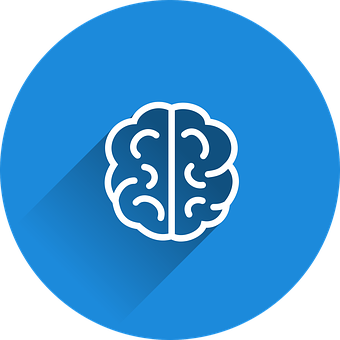 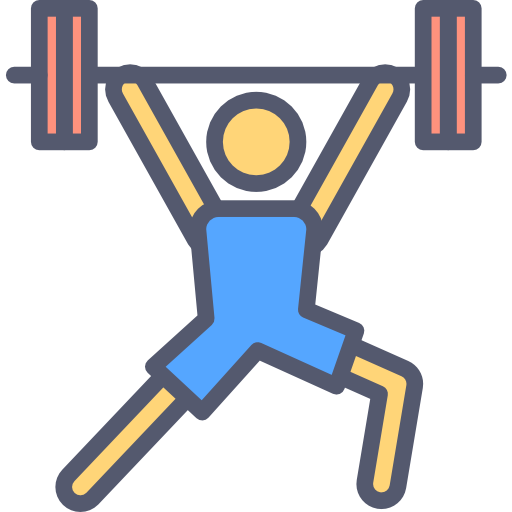 vocabulario
x3
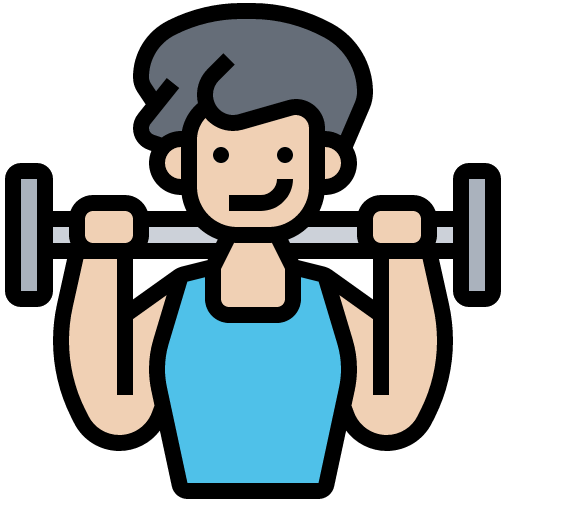 (the) lie
x2
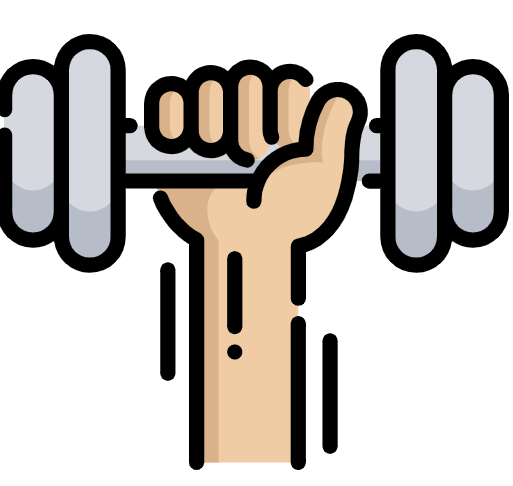 x1
[Speaker Notes: Follow up 2 HANDOUT]

Follow up: 5
Escribe en español.Can you get at least 15 points?
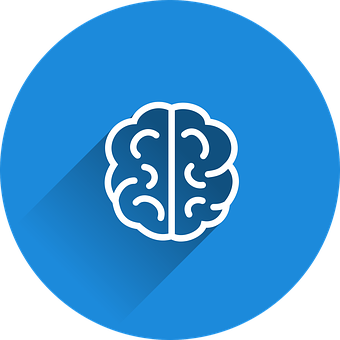 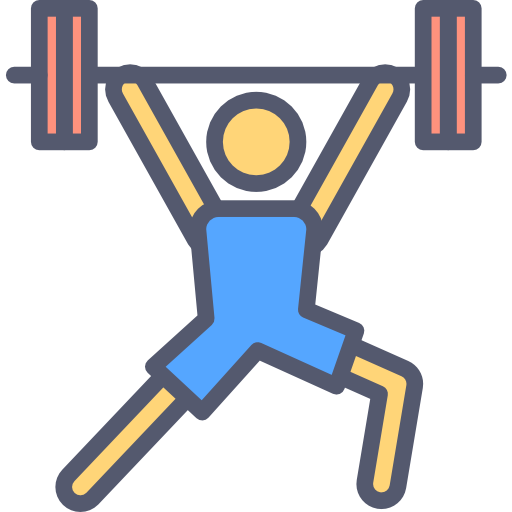 vocabulario
x3
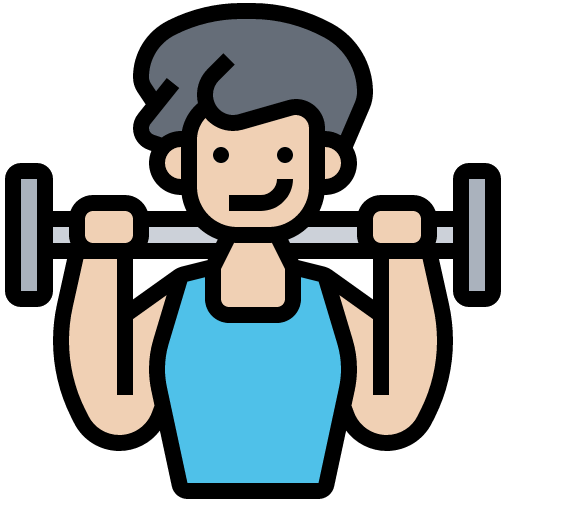 x2
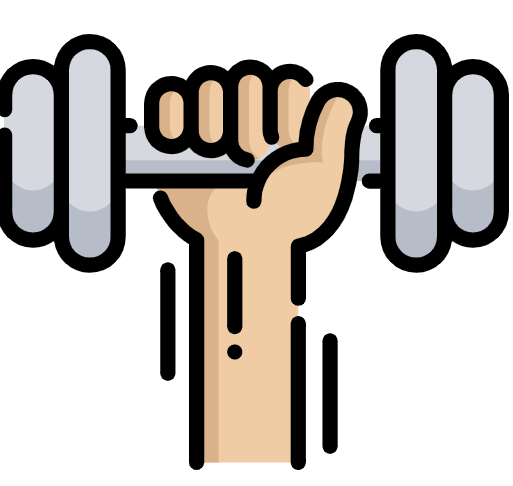 x1
[Speaker Notes: Follow up 5 HANDOUT]